TRABZON ÜNİVERSİTESİ
STRATEJİ GELİŞTİRME DAİRE BAŞKANLIĞI


07.06.2023
ANAYASA

Anayasamızda  memurlar  ve  diğer  kamu  görevlilerinin  nitelikleri, atanmaları, görev ve yetkileri, hakları ve yükümlülükleri, aylık ve ödenekleri ile diğer özlük işlerinin kanun ile düzenleneceği hüküm altına alınmıştır.


Mali  ve  sosyal  haklara  ilişkin  toplu  sözleşme  hükümleri  saklı tutulmuştur.

             PERSONEL KANUNLARI

Kamu görevlilerinin görev, yetki ve sorumlulukları, hak ve yükümlülükleri ile mali ve sosyal hakları genel olarak;


* 657 Sayılı Devlet Memurları Kanunu / Memur


* 2914 Sayılı Yükseköğretim Personel Kanunu / Akademik Personel
İDARİ YAPIMIZ
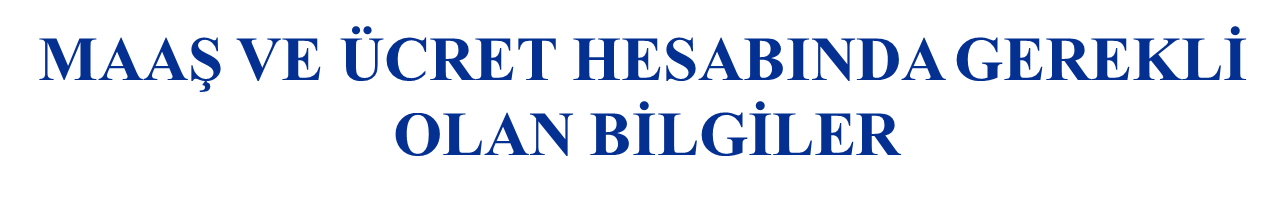 Statüsü
Derece/
Kademesi
Kurumu
Unvanı
Hizmet Yılı
Hizmet Sınıfı
Kişisel Özellikleri (Aile, Yab. Dil)
Görev Yaptığı
Bölge
BAZI TANIMLAMALAR
Kademe aylığı	:	Genel	gösterge	tablosundaki	derecelere	dahil kademelerden
her biri için tespit edilen gösterge rakamına tekabül eden aylıktır.
Derece aylığı	:  Genel  gösterge  tablosundaki  derecelerin  her  birinin muhtevi
bulunduğu yatay kademe aylıklarının toplamı.
Kadro aylığı	:  657  sayılı  Kanuna  tabi  kurumlarda  görevlendirilen memurlara
hizmetlerinin karşılığında kadroya dayanılarak ay itibariyle ödenen paradır. Gösterge ve ek gösterge aylıkları toplamıdır.


Kazanılmış hak aylığı :   Memurun öğrenim durumu, hizmet sınıfı, derece yükselmeleri 
gibi kanuni şartlar dahilinde bulunduğu derece ve kademenin aylığı.


Emekli keseneğine esas aylık : Emekli keseneği hesabında kullanılan aylık. (Gösterge ve
(ek gösterge aylığı)


En yüksek devlet memuru aylığı : Cumhurbaşkanlığı İdari İşler Başkanı aylığı ifade eder.
(8000+1500) X 0,433684 = 4.120
KATSAYILAR


Kamu personelinin mali ve sosyal haklarının tutara çevrilmesinde;

- Aylık katsayı
- Taban aylık katsayısı - Yan ödeme katsayısı
olmak üzere üç ayrı katsayı kullanılmaktadır.
657 sayılı Kanunun 154’üncü maddesi gereğince, katsayılar üçer veya altışar aylık dönemler itibarıyla uygulanmak üzere bütçe kanunu ile tespit edilmektedir.

Mali yılın ikinci yarısında katsayıları ikinci yarının tamamı veya üçer aylık dönemler itibarıyla uygulanmak üzere ülkenin ekonomik gelişmesi, genel   geçim   şartları   ve   Devletin   mali   imkanlarını   göz   önünde bulundurulmak suretiyle değiştirmeye Cumhurbaşkanı yetkilidir.

4688 sayılı Kanunun 28. maddesine göre ise söz konusu katsayılar toplu sözleşme kapsamında belirlenecek olup toplu sözleşme hükümleri sözleşmenin yapıldığı tarihi takip eden iki mali yıl için geçerli olacaktır.

Hazine ve Maliye Bakanlığı Tarafından çıkarılan «Mali ve Sosyal Haklara İlişkin Genelge» de yayınlanır.
KATSAYILAR
Aylık katsayısı: Taban aylık göstergesi ile zamlar hariç, belli bir göstergeye   bağlı   maaş   unsurlarının   tutara   çevrilmesinde   kullanılan katsayıdır. 2023 Ocak - Haziran dönemi için aylık katsayı: 0,433684’ tir.
Taban	aylık	katsayısı:	Taban	aylık	göstergesinin	tutara  çevrilmesinde kullanılan
katsayı olup, 2023 Ocak - Haziran dönemi için uygulan taban aylık katsayısı 6,787992’dir
       
Yan ödeme katsayısı: İş güçlüğü, iş riski, temininde güçlük ve mali sorumluluk zamlarının tutara çevrilmesinde kullanılmaktadır. 2023 Ocak - Haziran döneminde 0,137535’ dir.
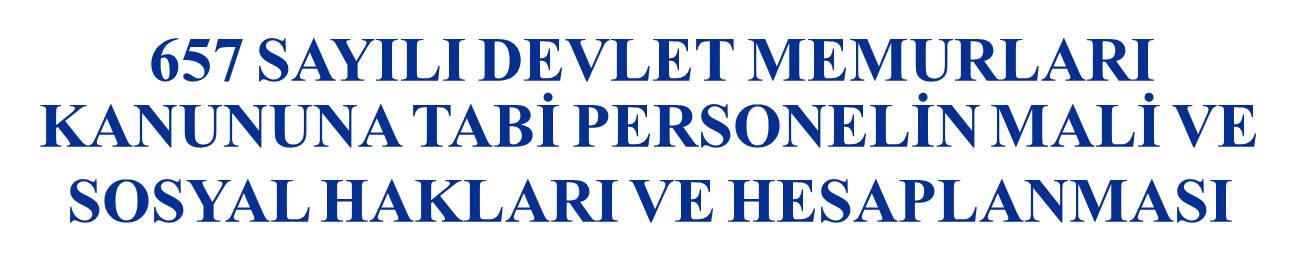 GENEL BİLGİ

Memurların mali ve sosyal hakları genel olarak 657 sayılı Devlet Memurları   Kanunu   ile   375   sayılı   Kanun   Hükmünde   Kararnamede düzenlenmiştir.



Memurların  mali  hakları  hizmet  sınıfı,  kadro  ve  görev  unvanı, kadro   derecesi   ve   eğitim   durumu   gibi   kriterlere   bağlı   olarak belirlenmektedir.



Mali  ve  sosyal  hakları  genel  olarak;  gösterge  aylığı,  ek  gösterge aylığı, taban aylığı, kıdem aylığı, zamlar (yan ödeme aylığı) tazminatlar, makam  tazminatı,  temsil  tazminatı,  görev  tazminatı,  ek  ödeme,  fazla çalışma ücreti, vekalet ücreti, yabancı dil tazminatı ve aile yardımı ödeneği gibi unsurlardan oluşmaktadır.   666 sayılı KHK eki II ve III sayılı cetvel kapsamındaki  personel  için  ücret  ve  tazminat  unsurları  bulunmaktadır.
Memurların Mali ve Sosyal Hakları
1- Gösterge Aylığı: Memurun bulunduğu derece ve kademenin karşılığı olan aylık gösterge rakamı ile aylık katsayının çarpımı sonucu bulunan tutardır.  Bütün  sınıflar  itibarıyla  her  derece  ve  kademenin  aylıklarının hesaplanmasında esas teşkil eden "Aylık Gösterge Tablosu", 657 sayılı Kanunun 43’üncü maddesi ile düzenlenmiştir.


Gösterge Aylığı = Gösterge X Aylık Katsayı




Örnek (Derece 9, Kademe 1)= 620 x 0,433684 = 268,88
Memurların Mali ve Sosyal Hakları
2- Ek Gösterge Aylığı: 657 sayılı Kanunun 43/B maddesinde düzenlenmiş olan ek gösterge aylığı; bu Kanuna ekli I ve II sayılı Cetvellerde tespit edilen   ek   gösterge   rakamı   ile   aylık   katsayının   çarpımı   suretiyle bulunmaktadır.  Ek  gösterge  cetvelleri  kurumların  kadrolarında  bulunan personelin hizmet sınıfları, kadro unvanları, öğrenim durumları ve aylık alınan derecelerine göre düzenlenmiştir.


Ek Gösterge Aylığı = Ek Gösterge Oranı  X Aylık Katsayı





Örnek: 1. derece Yükseköğrenim Gören Bilgisayar İşletmeni =2800x0,433684 =1.214,32 TL
Memurların Mali ve Sosyal Hakları
3- Kıdem Aylığı: Kıdem aylığı 375 sayılı KHK’nin 1’inci maddesinde düzenlenmiştir.  Her  bir  hizmet  yılı  için  20  gösterge  rakamı  ile  aylık katsayının çarpımından oluşur. 25 ve daha fazla hizmet yılını dolduranlar için   25   hizmet   yılının   karşılığı   olan   500   gösterge   rakamı   dikkate alınmaktadır.

Kıdem Aylığı = 20 X Hizmet Yılı X Aylık Katsayı

Örnek: (Meslekte 15 Yıllık) = 20 x 15 x 0,433684 = 130,11 TL

4-  Taban  Aylığı:  Bu  ödeme  375  sayılı  KHK’nin  1’inci  maddesinde düzenlenmiştir. Taban aylık göstergesi ile taban aylık katsayısının çarpımı sonucu  bulunmaktadır.  Memurlara  "1000"  gösterge  rakamı  üzerinden memuriyet taban aylığı ödenmektedir.

Taban Aylığı = Taban Aylık Göstergesi X Aylık Katsayı  (1000X6,787992)
Memurların Mali ve Sosyal Hakları
5- Yan Ödeme Aylığı (Zamlar): Yan ödeme puanı ile yan ödeme katsayısının çarpımı sonucu bulunan tutardır. 657 sayılı Kanunun 152’nci maddesi gereğince ödenmesi  öngörülmüştür.  Hangi  işi yapanlara  ve  hangi  görevlerde  bulunanlara ödeneceği, miktarları, ödeme usul ve esasları bütün kurumları kapsayacak şekilde ve 154’üncü madde uyarınca katsayının Cumhurbaşkanınca değiştirilmesi durumu hariç yılda  bir  defa  olmak  üzere  hazırlanır  ve  Cumhurbaşkanı  Kararı  ile  yürürlüğe konulur.

Yan ödeme puanları, 17/04/2006 tarihli ve 2006/10344 sayılı BKK’nin I sayılı Cetvelinde belirlenmiştir (Devlet Memurlarına Ödenecek Zam ve Tazminatlara İlişkin Karar). Gelir ve damga vergisine tabidir.

Anılan Kanuna göre ödenmesi gereken zamlar:

İş Güçlüğü Zammı
İş Riski Zammı
Mali Sorumluluk Zammı
Temininde Güçlük Zammı

              Yan Ödeme Aylığı = Yan Ödeme Puanı X Yan Ödeme Katsayısı
Memurların Mali ve Sosyal Hakları
6- Tazminatlar: En yüksek Devlet memuru aylığına esas olan gösterge rakamının aylık katsayı ile çarpımı sonucu  bulunacak  tutara  (9500x 0,433684),  Kararnamede  gösterilen  oranların  uygulanması  suretiyle hesaplanmaktadır.  Bu  tazminatların  hangi  işi  yapanlara  ve  hangi  görevlerde  bulunanlara  ödeneceği, miktarları, ödeme  usul  ve  esasları  bütün  kurumları  kapsayacak  şekilde ve 154’üncü  madde uyarınca katsayının  Cumhurbaşkanınca  değiştirilmesi  durumu  hariç  yılda  bir  defa  olmak  üzere  hazırlanır  ve Cumhurbaşkanı Kararı ile yürürlüğe konulur. Damga vergisi hariç herhangi bir vergiye tabi tutulmaz.
Tazminat Miktarı = En Yüksek Devlet Memuru Aylığı X Tazminat Oranı

Devlet Memurlarına Ödenecek Zam ve Tazminatlara İlişkin Kararın II ve III sayılı Cetvellerinde bazı
kriterlere göre belirlenmiş olan tazminatlar şunlardır:
Özel Hizmet Tazminatı
Eğitim Öğretim Tazminatı
Denetim Tazminatı
Din Hizmetleri Tazminatı
Özel Hizmet Tazminatı: Görevin önem, sorumluluk ve niteliği, görev yerinin özelliği, hizmet süresi, kadro unvanı ve derecesi ve eğitim seviyesi gibi hususlar dikkate alınarak ödenen tazminattır. Devlet Memurlarına Ödenecek Zam ve Tazminatlara İlişkin Kararın 2 sayılı cetvelinde belirlenmiştir.
Memurların Mali ve Sosyal Hakları
7-  Makam  Tazminatı:  Makam  tazminat  göstergesi  ile  aylık  katsayının çarpımı sonucu bulunan miktardır. Kimlere hangi gösterge rakamı üzerinden makam  tazminatı  verileceği  657  sayılı  Kanunun  Ek  26’ncı  maddesine istinaden aynı Kanuna ekli IV sayılı Cetvelde düzenlenmiştir.

Makam  tazminatı  almaya  hak  kazanılan  tarihten  itibaren  iki  yıl  süreyle çalıştıktan   sonra  emekliye   ayrılanlara  bu  tazminat  ödenmeye  devam etmektedir.

Makam tazminatı üzerinden  damga  vergisi  ve  5510  sayılı  Kanunun  80. maddesi uyarınca sosyal güvenlik primi kesilmektedir.




Makam Tazminatı = Makam Göstergesi X Aylık Katsayısı
Memurların Mali ve Sosyal Hakları
8- Temsil Tazminatı: 7000 gösterge ve üzerinde makam tazminatı alanlara, temsil  tazminatı  gösterge  rakamının  aylık  katsayı  ile  çarpımı  sonucu bulunan miktarda temsil tazminatı ödenmektedir. Bu tazminat 4505 sayılı Kanunun 5’inci maddesine istinaden 2000/457 sayılı BKK’da düzenlenmiştir. Anılan Kanun ve Kararnamede temsil tazminatından kimlerin hangi gösterge rakamı  üzerinden  faydalanacağı,  temsil  tazminatı  ödemesinden  hangi  maaş unsurlarının mahsup edileceği veya edilmeyeceği ile ödemeye ilişkin diğer usul ve esaslar ayrıntılı bir şekilde düzenlenmiştir. Bu tazminattan temel ödemeler dışındaki ilave ödemelerin %20’si mahsup edilmektedir.

Makam  tazminatı  almaya  hak  kazanılan  tarihten  itibaren  iki  yıl  süreyle çalıştıktan  sonra  emekliye  ayrılanlara  temsil  tazminatı  ödenmeye  devam etmektedir.
Temsil tazminatı üzerinden damga vergisi ve 5510 sayılı Kanunun 80. maddesi uyarınca sosyal güvenlik primi kesilmektedir.
 Yükseköğretim kurumlarında temsil tazminatı alan idari personel bulunmamaktadır.

Temsil Tazminatı = Temsil Göstergesi X Aylık Katsayısı
Memurların Mali ve Sosyal Hakları
9-  Görev  Tazminatı:  Görev  tazminat  göstergesi  ile  aylık  katsayının çarpımı   sonucu   bulunan   miktardır.   Bu   tazminat   375   sayılı   KHK   ve 2008/13694 sayılı BKK’da düzenlenmiştir. Söz konusu mevzuatta kimin hangi gösterge rakamı üzerinden görev tazminatından faydalanacağı, bu ödemeden hangi maaş unsurunun mahsup edileceği,  ödenecek asgari tazminat tutarı ile diğer  hususlar  düzenlenmiştir.  Tazminattan  temel  ödemeler  dışındaki  ilave ödemelerin %20’si mahsup edilmektedir.



Görev tazminatı tutarından mahsup edilecek 666 sayılı KHK ile belirlenen ek   ödeme   tutarı,   görev   tazminatının   %20’sini   geçmesi   halinde,   görev tazminatının %80’i asgari görev tazminatı olarak ödenir.





Görev Tazminatı = Görev Göstergesi X Aylık Katsayısı
Memurların Mali ve Sosyal Hakları
Temsil tazminatı almayan personelden 7000’den daha düşük göstergeler üzerinden makam tazminatı alanlara, 15.000 gösterge rakamını geçmemek üzere Cumhurbaşkanınca tespit edilecek gösterge rakamının aylık katsayı ile çarpımı sonucunda bulunacak miktarda görev tazminatı ödenmektedir.

Görev   tazminatı   emeklilikte   ödenmeye   devam   edilmektedir.   Görev tazminatı üzerinden damga vergisi ve 5510 sayılı Kanunun 80. maddesi uyarınca sosyal güvenlik primi kesilmektedir.

Döner sermayeden yararlanan personel için hesaplanan görev tazminatının
%100’ü ödenir. 
                                 Makam/Görev Tazminatı Göstergeleri
MAKAM
TAZMİNATI
GÖSTERGESİ
GÖREV
TAZMİNATI
GÖSTERGESİ
TOPLAM
GÖREV
TAZMİNATI
KADRO VE UNVANLAR
Genel Sekreter	2000	6000	8000
İç Denetçi	2000	6000	8000
Memurların Mali ve Sosyal Hakları
10- Aile Yardımı Ödeneği: Gösterge rakamı ile aylık katsayının çarpımı sonucu bulunan  miktardır.  657  sayılı  Kanunun  202’nci  maddesi  ve  Toplu  Sözleşmeyle düzenlenen aile yardımı  ödeneği, çalışmayan eş (2273 gösterge)  ve çocuk (250 gösterge) yardımından oluşmaktadır. 0-6 yaş grubu için 250 gösterge rakamı 500 olarak uygulanır.

Aile   yardımı   ve   çocuk   yardımı   geriye   dönük   olarak   maksimum   3   ay ödenebilmektedir.

Eşlerden her ikisi de memur ise çocuk yardımı yalnızca babaya verilmektedir.

Memur, eş için ödenen aile yardımı ödeneğine evlendiği; çocuk için ödenen yardıma
da çocuğunun doğduğu tarihi takip eden ay başından itibaren hak kazanmaktadır.



Aile Yardımı Ödeneği = Gösterge X Aylık Katsayısı




Örnek: Evli, eşi çalışmayan ve biri 10 diğeri 5 yaşında 2 çocuk
=(2273+500+250) x 0, 0,433684 = 1.311,03 TL
Çocuklar İçin Aile Yardımı Ödeneği Verilmediği Durumlar
1- Evlenen çocuklar,

2- 25 yaşını dolduran çocuklar (25 yaşını bitirdiği halde evlenmemiş kız çocukları  ile  çalışamayacak  derecede  malûllükleri  resmi  sağlık  kurulu raporuyla tespit edilenler için süresiz olarak ödeneğin verilmesine devam edilir.),

3- Kendileri hesabına ticaret yapan gerçek veya tüzel kişiler yanında her ne şekilde olursa olsun menfaat karşılığı çalışan çocuklar (Öğrenim yapmakta iken tatil devresinde çalışanlar hariç),

4- Burs alan veya Devletçe okutulan çocuklar
Memurların Mali ve Sosyal Hakları
11-   Giyecek   Yardımı   :   657   sayılı   Kanunun   211.   maddesinde düzenlenmiştir.  Devlet  memurlarından  hangilerinin  ne  şekilde  giyecek yardımından  faydalanacakları  Memurlara  Yapılacak  Giyecek  Yardımı Yönetmeliği ve bu yönetmeliğe dayanılarak Hazine ve Maliye Bakanlığı tarafından yayımlanan genelge ile tespit olunur. Nakdi olarak yapılacak giyecek yardımı gelir ve damga vergisine tabidir.
Memurların Mali ve Sosyal Hakları
12-Fazla Çalışma Ücreti: Nispi, saat başı veya maktu şekilde ödenmektedir. Nispi FÇÜ, en yüksek Devlet memuru aylığının belli bir oranıdır. Saat başı FÇÜ, bütçe kanununun (K) Cetvelinde belirtilen bir saatlik fazla çalışma ücretinin her fazla çalışılan  saatle  çarpımı  suretiyle  bulunmaktadır.  Maktu  FÇÜ  ise  artışı  veya hesaplanışı başka bir unsura bağlı bulunmayan her ay belli bir miktarda ödenen ücrettir.
Nispi FÇÜ	= En Yüksek Devlet Memuru Aylığı X Oran
Saat Başı FÇÜ  = 1 Saatlik FÇÜ X Fazla Çalışılan Saat
Maktu FÇÜ	= Belli Bir Miktar

13- Yabancı  Dil  Tazminatı:  Yabancı  dil  seviye  tespit  sınavında  (A),  (B)  ve  (C) düzeyinde başarılı olanlara, her bir başarı düzeyi için tespit edilmiş gösterge rakamı ile  aylık  katsayının  çarpımı  suretiyle  ödenmektedir.  Bu  tazminat  375  sayılı KHK'nin  2’nci  maddesine  dayanılarak  hazırlanan  Yabancı  Dil  Bilgisi  Seviye Belirleme Usul ve Esasları Hakkında Yönetmelik ile düzenlenmiştir.

       Y. Dil Tazminatı = Dil Tazminat Göstergesi X Aylık Katsayısı 

Sınavlar beş yıl süreyle geçerli olup, bu   sürenin bitiminde sınava girmeyenlerin yabancı dil seviyeleri bir alt düzeye   inmektedir. Yabancı dil seviyesi 70-79 (C) olanların yabancı dil tazminatları kesilmektedir.
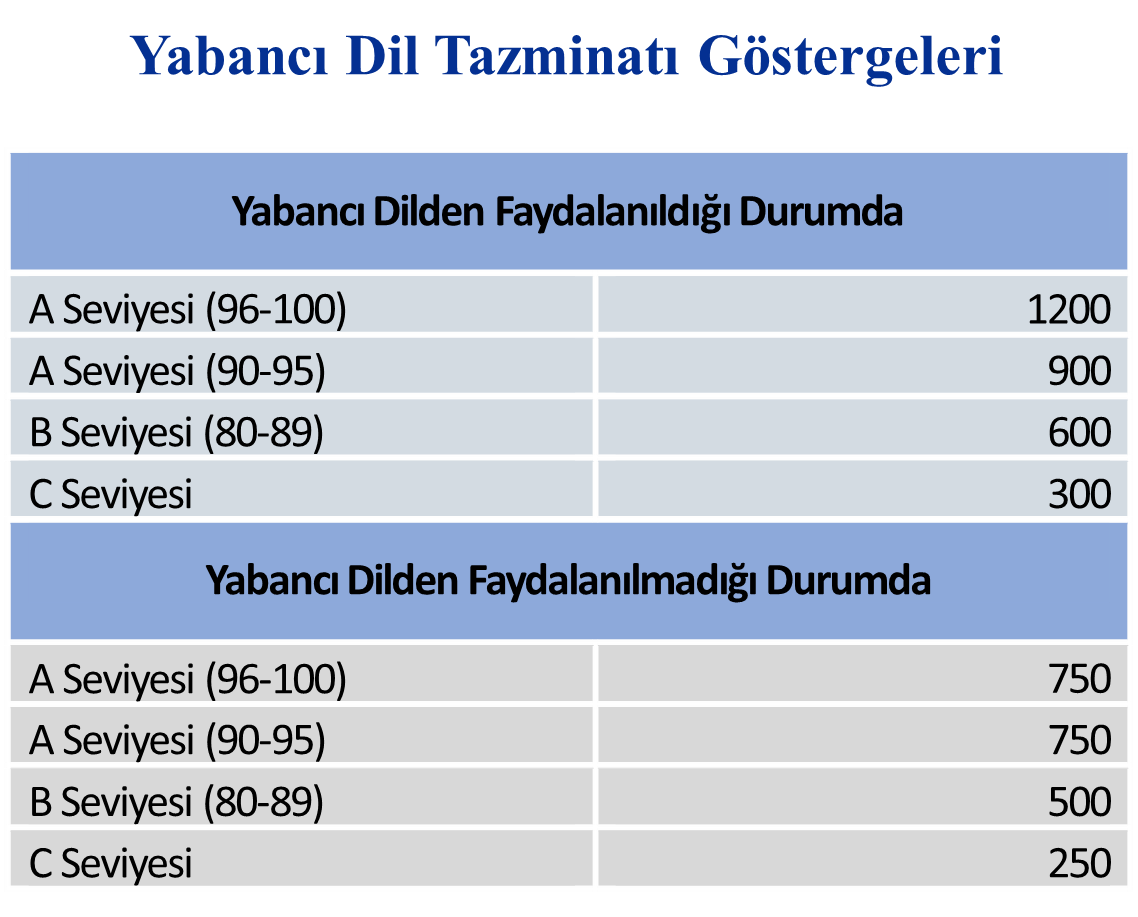 Memurların Mali ve Sosyal Haklar
14- Vekalet Ücreti: 659 sayılı Kanun Hükmünde Kararnamenin 14’üncü maddesinin ikinci fıkrasının (b) bendi uyarınca avukatlara, yıllık 10.000 gösterge rakamının, memur  aylıklarına  uygulanan  katsayı  ile  çarpımı  sonucu  bulunacak  aylık  brüt tutarın  oniki  katını  geçmemek  üzere  avukatlık  vekalet  ücreti  ödenmektedir.  6. Dönem Toplu Sözleşme hükümleri gereği 10.000 gösterge rakamı 20.000 olarak uygulanmaktadır.

Tavan Vekalet Ücreti = Vekalet Ücreti Göstergesi X Aylık Katsayı


15-  Toplu  Sözleşme  İkramiyesi:  375  Sayılı  KHK’nın  Ek  4’üncü  maddesinde düzenlenmiş olup, 6. Dönem Toplu Sözleşme Hükümleri uyarınca gösterge rakamı güncellenmiştir.  Buna  göre  kamu  görevlileri  sendikalarına  üye  olup,  aylık  veya ücretinden üyelik ödentisi kesilen kamu görevlilerine ocak, nisan, temmuz ve ekim aylarında  aylık  veya  ücretleri  ile  birlikte  2119  gösterge  rakamının  memur  aylık katsayısıyla  çarpımı  sonucu  bulunacak  tutarda  toplu  sözleşme  ikramiyesi  ödenir. Damga vergisi hariç herhangi bir vergi ve kesintiye tabi tutulmaz.


Toplu Sözleşme İkramiyesi= 2119 x Aylık Katsayı
Memurların Mali ve Sosyal Haklar
16- Ek ödeme: 375 sayılı KHK’nin ek 9’uncu maddesine göre söz konusu KHK’ye ekli I Sayılı Cetvelde yer alan personele, en yüksek Devlet memuru aylığına anılan cetvelde yer alan oranların uygulanması suretiyle bulunan tutarda ödenmektedir. Damga vergisine tabidir.



Bu düzenleme ile bazı kurumlardaki personele, kendi ilgili mevzuatında yer alan hükümler uyarınca; ek ödeme, ek tazminat, tazminat, döner sermaye katkı payı, teşvik primi, ikramiye ve fazla mesai ücreti gibi değişik adlar altında ve değişik tutarlarda düzenli veya düzensiz olarak ödenen kurumsal ilave ödemeler kaldırılmış ve tüm personel için tek bir ek ödeme sistemi getirilmiştir.

Döner sermayeden ek ödeme yapılan personele ayrıca ek ödeme yapılmaz.



Ek Ödeme = En Yüksek Devlet Memuru Aylığı X Tazminat Oranı
KESİNTİLER
1- SOSYAL GÜVENLİK KESİNTİSİ: Tabi olunan sosyal güvenlik mevzuatına bağlı olarak değişiklik göstermektedir. (5434 ve 5510 sayılı Kanunlar)

A- 5434 Sayılı Kanun Kapsamında : Kamu personelinin; * Gösterge aylığı,
* Ek gösterge aylığı, * Taban aylığı,
* Kıdem aylığı,
* En yüksek Devlet memuru aylığı brüt tutarının belli bir oranına (Tazminat Yansıtma Oranı) tekabül eden miktarın, toplamı emekli keseneğine tabi olup %16 oranında iştirakçiden kesinti yapılırken, %20 oranında ise Devlet tarafından karşılık yatırılmaktadır. Devlet %12 oranında ayrıca GSS primi yatırmaktadır.

Tazminat  Yansıtma; emekli keseneğine esas aylığın bir unsuru olup, ek göstergeye bağlıdır. 657 sayılı Kanuna tabi en yüksek Devlet memuru aylığı brüt tutarına, ek göstergeye karşılık gelen oranın uygulanması suretiyle hesaplanmaktadır.


Tazminat Yansıtma Oranı= En Yüksek Devlet Memuru Aylığı X Oran
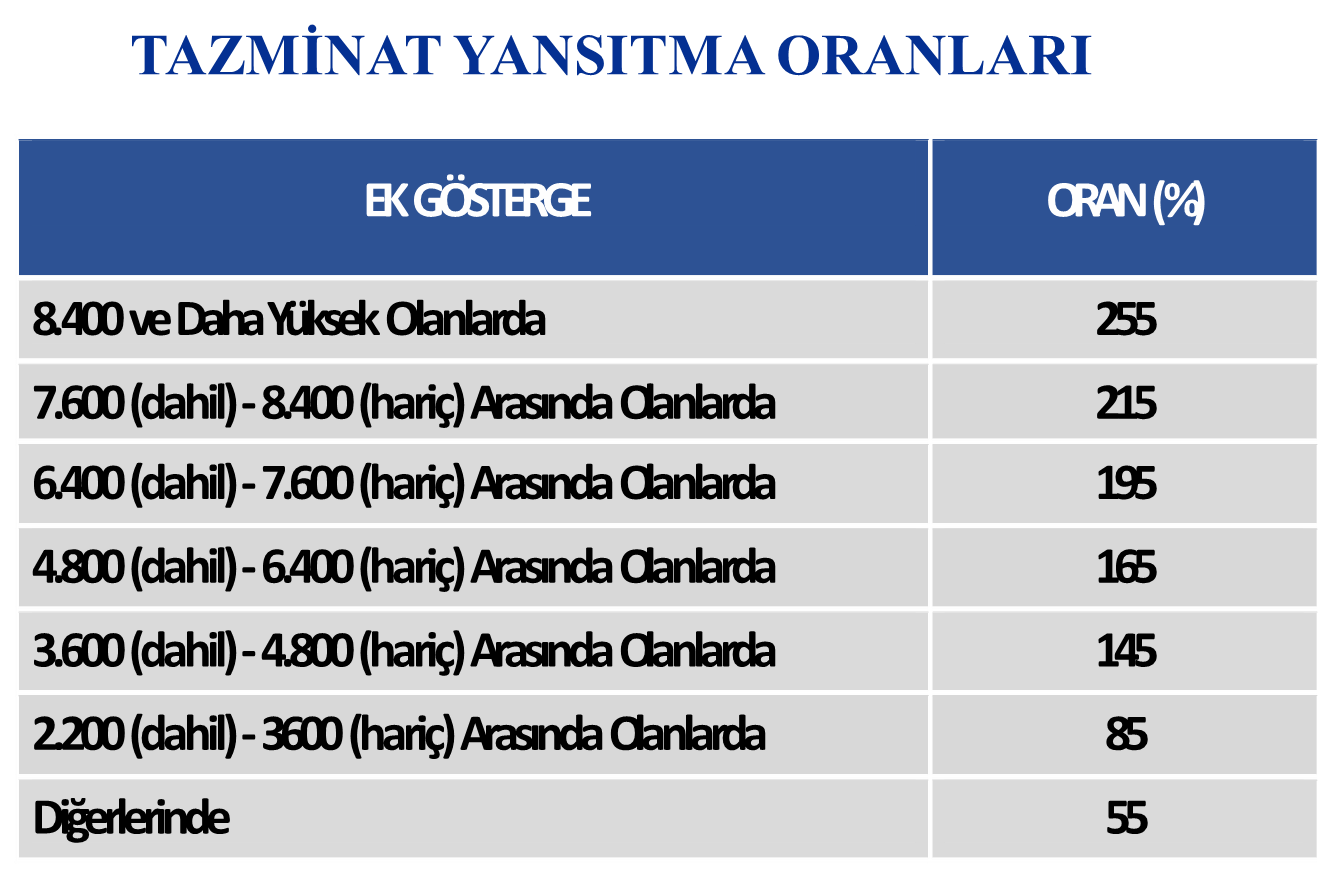 KESİNTİLER
B- 5510 Sayılı Kanun Kapsamında :


Kamu personelinin;
* Gösterge aylığı,
* Ek gösterge aylığı,
* Taban aylığı, * Kıdem aylığı,
* Makam, temsil ve görev tazminatı
*  657  sayılı  Kanunun  152’nci  maddesi  kapsamında  ödenen  asıl
tazminatlar,
* Üniversite ödeneği,


toplamı prime esas kazanca tabi olup %14 (%9 MYÖ + %5 GSS) oranında iştirakçiden kesinti yapılırken, %18.5 (%11 MYÖ + %7.5 GSS) oranında ise devlet tarafından karşılık yatırılmaktadır.
KESİNTİLER
2-  GELİR  VERGİSİ:  193  sayılı  GVK’na  göre  Devlet  memurlarının gelirleri de gelir vergisine tabidir. Gelir bir gerçek kişinin bir takvim yılı içinde elde ettiği kazanç ve iratların safi tutarıdır. Kamu personelinin maaş unsurlarından bir kısmı gelir vergisine tabidir. Mevzuatta gelir vergisine tabi  olmadığı  belirtilmeyen  ödemelerin  tamamı  gelir  vergisi  kapsamına girmektedir.

Vergi   matrahının   bulunabilmesi   için  vergiye  tabi   maaş  unsurlarının toplamından   kişiden   kesilen   sosyal   güvenlik   kesintisinin,   sendika kesintisinin ve vergi indirimlerinin çıkarılması gerekmektedir. Vergi oranı, gelir dilimlerine göre farklılık göstermektedir.

Gelir Vergisi ile diğer şahsi vergiler ve her ne şekilde olursa olsun vergi cezaları ve para cezaları, Amme Alacaklarının Tahsili Usulü hakkındaki Kanun hükümlerine göre ödenen cezalar, gecikme zamları ve faizler gelir vergisinin matrahından ve gelir unsurlarından indirilmez.

01.01.2022 tarihinden itibaren asgari geçim indirimi kaldırılmış ve yapılan düzenleme ile asgari ücretten alınan gelir vergisi ve damga vergisi tutarı istisna kapsamına alınmıştır.
Gelir Vergisi İstisnası
Aylık vergi matrahının net asgari ücrete kadar olan kısmından (8.506,80) herhangi   bir   kesinti   yapılmaz.   Aşan   kısım   üzerinden   toplam   vergi matrahına karşılık gelen vergi dilimi oranına göre kesinti yapılır.


İstisna  nedeniyle  alınmayacak  olan  vergi  ilgili  ayda  aylık  asgari  ücret üzerinden hesaplanması gereken vergiyi aşamaz. Birden fazla işverenden ücret alanlarda bu istisna sadece en yüksek olan ücrete uygulanır.

Gelir  vergisi  istisnası  kapsamında  olan  ve  KBS  Üzerinden  hesaplanan ödemelerde ilgili ay içerisinde ilk önce hangi ödeme türünde hesaplama yapılmışsa  gelir  ve  damga  vergisi  istisnası  ilk  önce  o  ödeme  türünde uygulanacak,  kalan  istisna  tutarı  olursa  diğer  ödemelerde  de  istisna uygulanmaya devam edilecektir.
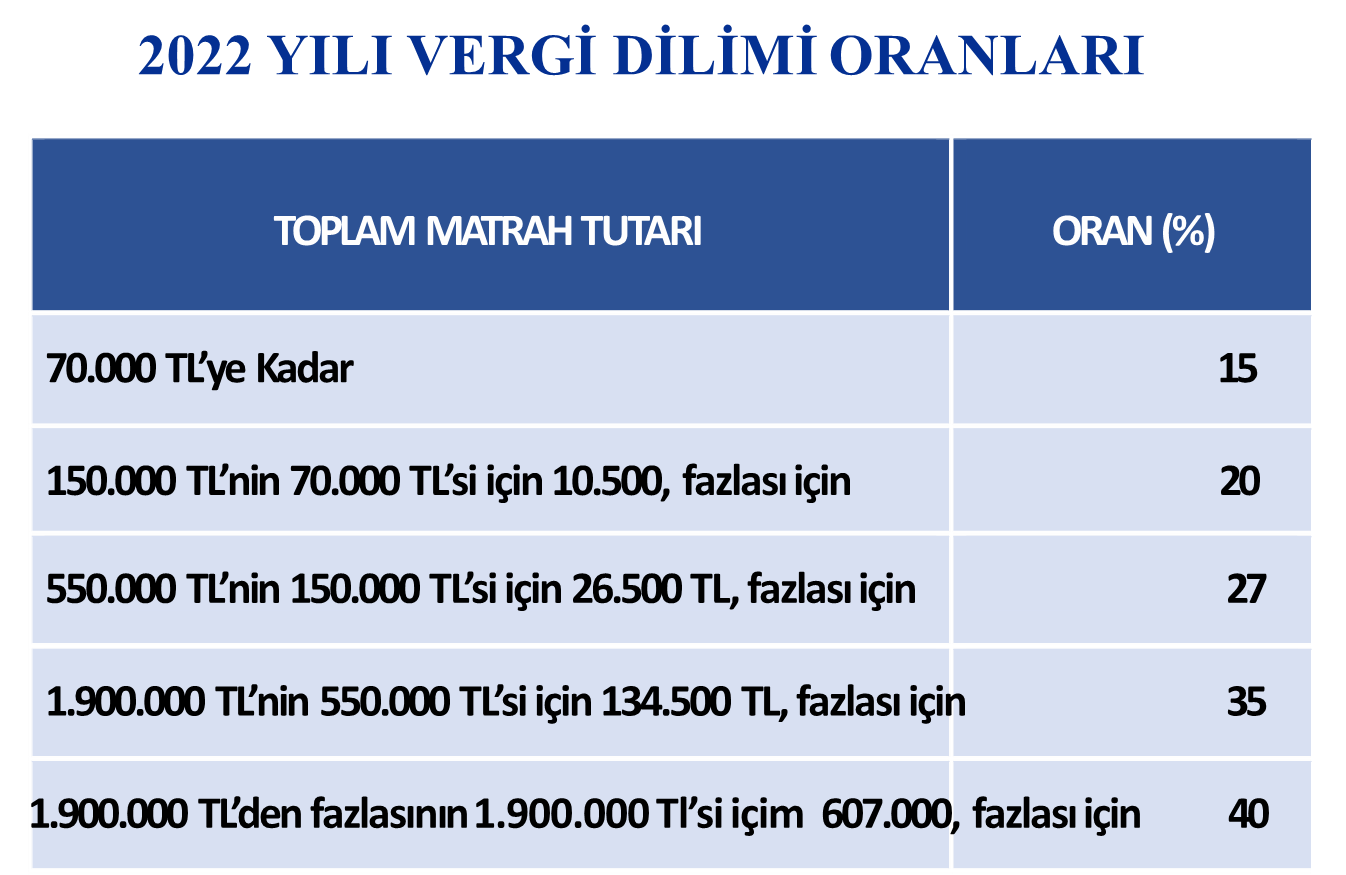 Engellilik İndirimi
193 sayılı Gelir Vergisi Kanununun 31. maddesine göre, çalışma gücünün asgarî % 80'ini kaybetmiş bulunan hizmet erbabı birinci derece engelli, asgarî % 60'ını kaybetmiş bulunan hizmet erbabı ikinci derece engelli, asgarî % 40'ını kaybetmiş bulunan hizmet erbabı ise üçüncü derece engelli sayılır. Engelli dereceleri itibariyle belirlenen aylık tutarlar, hizmet erbabının ücretinden indirilir.  Engellilik  indirimine  ilişkin  işlemler  önceden olduğu gibi Gelir  İdaresi  Başkanlığınca  sonuçlandırılacaktır.  Aylık  vergi  matrahı  net  asgari  ücretin altında   olup,   istisna   nedeniyle   vergi   ödemeyecek   olanlar   engellilik   indiriminden faydalanamayacaklardır. Ancak onaylanan başvuruları üzerine şartları dahilinde emeklilik başvurularını yapabileceklerdir. Aylık vergi matrahı asgari ücretin üzerinde olanlar ise hem engellilik indiriminden hem de istisnadan faydalanabileceklerdir.


              2023 Yılı Engellilik İndirim Tutarları
Engellilik Oranı	Engellilik Derecesi	İndirim Tutarı
%80 ve Üzeri	1.  Derece	4.400 TL
%60-%80	2.  Derece	2.600 TL
%40-%60	3.  Derece	1.100 TL
Sigorta Poliçesi
193  sayılı  Gelir  Vergisi  Kanununun  63.  maddesi  hükümleri  gereği,  Sigortanın Türkiye’de  kâin  ve  merkezi  Türkiye’de  bulunan  bir  emeklilik  veya  sigorta  şirketi nezdinde akdedilmiş olması şartıyla; ücretlinin şahsına, eşine ve küçük çocuklarına ait hayat sigortası poliçeleri için şahıs tarafından ödenen primlerin %50’si ile ölüm, kaza, sağlık, hastalık, engellilik, işsizlik, analık, doğum ve tahsil gibi şahıs sigorta poliçeleri için şahıs tarafından ödenen primler kişinin vergi matrahından indirilmektedir.

İndirim konusu yapılacak primler toplamı;

Ödendiği ayda elde edilen ücretin (Gösterge + Ek Gösterge + Taban Aylığı + Kıdem Aylığı + Yan Ödeme) %15’ini
Primlerin yıllık toplam tutarı ise brüt asgari ücretin yıllık tutarını aşamaz.
Birikimli hayat sigortalarının yarısı
Şahıs sigorta primlerinin tamamı

Vergi matrahından indirilmektedir.

Sigorta  priminin  ödenmiş  olduğunun,  sigorta  şirketi  tarafından  verilen  fatura  veya makbuz asılları ile belgelendirilmesi zorunludur.
KESİNTİLER
3- DAMGA VERGİSİ: Aile yardımı ödeneği, çocuk yardımı ve 375 sayılı KHK’nin 28’inci maddesine göre ödenen ek tazminatlar hariç, tüm maaş unsurlarından 488 sayılı Damga Vergisi Kanunu uyarınca binde 7,59 oranında damga vergisi kesilmektedir.




Damga Vergisi Matrahı= (Brüt Maaş – Aile Yardımı Ödeneği – Çocuk
Yardımı Ödeneği) X Binde 7,59





Damga Vergisi İstisnası

Aylık damga vergisi matrahının brüt asgari ücret tutarına kadar olan kısmından (10.008) herhangi bir kesinti yapılmaz. Aşan kısım üzerinden damga vergisi kesilir.
KESİNTİLER
5510  sayılı  Sosyal  Sigortalar  ve  Genel  Sağlık  Sigortası  Kanununun  4’üncü maddesine  göre,  kamu  ve  özel  sektörde  çalışan  45  yaşını  doldurmamış  mevcut çalışanlar ile işe başlayan 45 yaşını doldurmamış çalışanlar, 01.01.2017 tarihinden itibaren işverenleri aracılığıyla bireysel emeklilik sistemine otomatik olarak dahil edilmiştir.


BES Kesintisi = Emekli Keseneği Hesabına Esas Tutar X BES Kesinti Oranı


Kuruma yeni başlayan tüm 45 yaş altı personelin, (mevcut BES sözleşmesi olan ve
daha  önce  BES’e  dahil  edilmiş  ancak  sitemden  ayrılmış  olanlar  dahil) Kurum
üzerinden BES’e dahil edilmesi zorunludur.

20 Ocak 2022 tarihli Resmi Gazetede yayınlanan değişiklikle birlikte, 4632 sayılı Kanun’un Ek 2’inci maddesine ekleme yapılarak, talepleri halinde kırk beş yaş üstü çalışanların da otomatik katılım sistemine dahil edilebilmesine imkan sunulmuştur. Minimum BES kesinti oranı %3’tür.
KESİNTİLER
Sendika Kesintisi

Damga vergisine tabi olan aylık brüt gelirler toplamının  Sendika belirtilen oranla çarpılması sonucu bulunacak tutardır.




Sendika Kesintisi = Damga Vergisi Matrahı X İlgili Sendikanın Kesinti Oranı




Rapor Kesintisi

-Sağlık kurulu raporu üzerine verilen hastalık izinleri

-Kanser,  verem  ve  akıl  hastalıkları  gibi  uzun  süreli  bir  tedaviye  ihtiyaç  gösteren hastalığa yakalananların kullandığı hastalık izinleri

-Hastalıkları  sebebiyle  resmi  yataklı  tedavi  kurumlarında  yatarak  tedavi  gördükleri tedavi süreleri

Hariç olmak üzere bir takvim yılı içinde kullanılan hastalık izin süreleri toplamının 7 günü aşması halinde, aşan sürelere isabet eden zam (yan ödemeler) ve tazminatlar % 25 eksik ödenir.
KESİNTİLER
İcra Kesintisi

2004 sayılı İcra ve İflas Kanununun 83’üncü maddesinde «Maaşlar,   tahsisat ve her nevi ücretler, intifa hakları ve hasılatı, ilama müstenit olmayan nafakalar, tekaüt maaşları, sigortalar veya tekaüt sandıkları   tarafından tahsis edilen iratlar, borçlu ve ailesinin geçinmeleri için icra   memurunca lüzumlu olarak takdir edilen miktar tenzil edildikten sonra  haciz edilecektir. Ancak haciz edilecek miktar bunların dörtte birinden az  olamaz. Birden fazla haciz var ise sıraya konur. Sırada önde olan haczin  kesintisi bitmedikçe sonraki haciz için kesintiye geçilemez» hükmü yer  almaktadır. Buna göre aile yardımı, doğum yardımı ve ölüm yardımı ödeneği  borç için haczedilemez.


Kefalet Kesintisi

Kefalet  veznedar  ve  taşınır  kayıt  yetkililerinden  kesilmektedir.  2489  sayılı  Kefalet Kanununun 2’inci maddesine istinaden kefalete tabi memurlardan;
◼ Giriş Aidatı: 1500 gösterge rakamının memur aylık katsayısı ile çarpımı sonucu bulunacak tutardır. İlk taksiti kefalete bağlı görevde tam olarak alınan ilk maaştan başlamak üzere 4 eşit taksitte kesilir.
◼ Aylık  Aidat:  100  gösterge  rakamının  memur  aylık  katsayısı  ile  çarpımı  sonucu bulunan  tutardır.  Aylık  aidat,  giriş  aidatının  tamamının  kesilmesini  izleyen  aydan itibaren her ay maaştan kesilir.
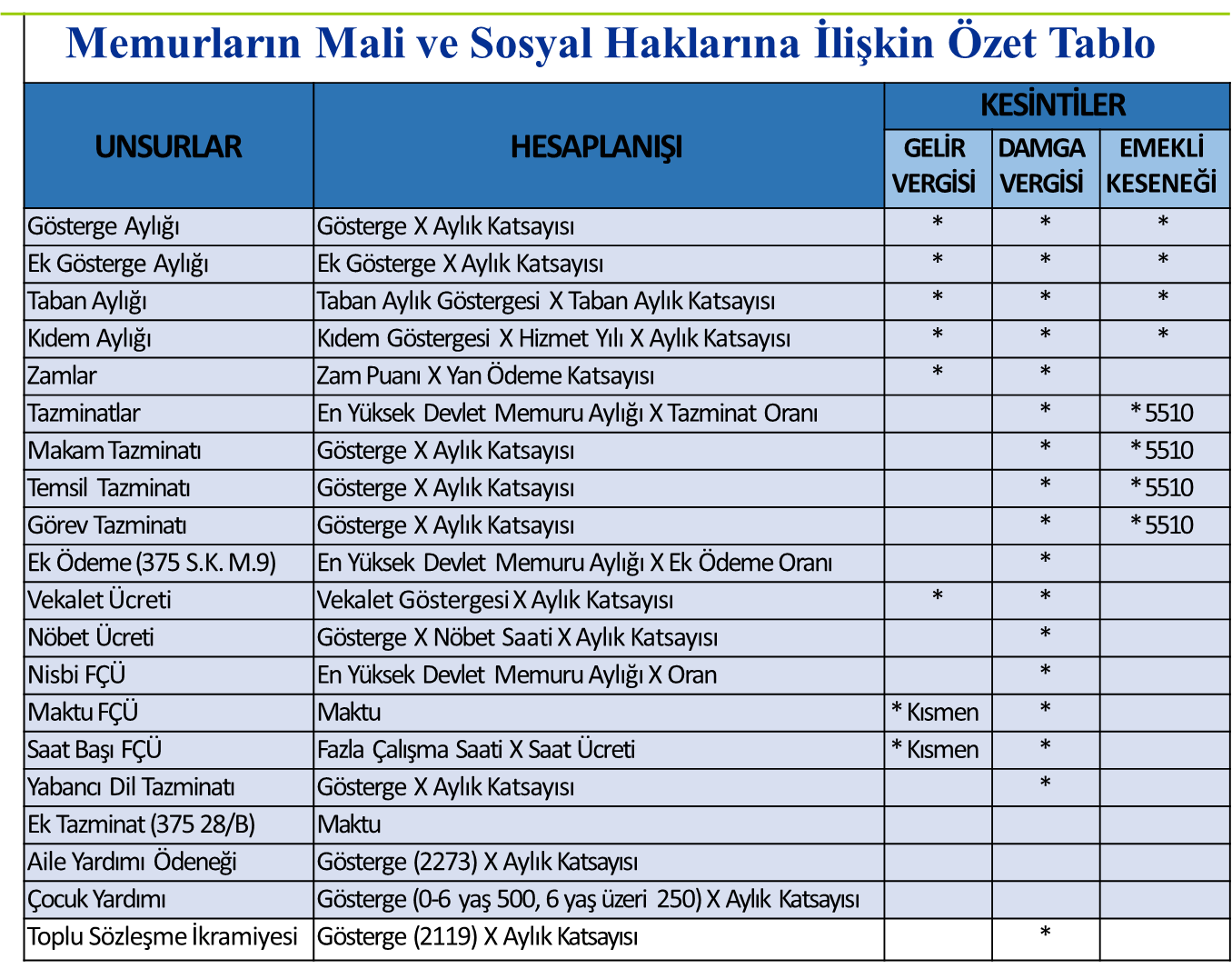 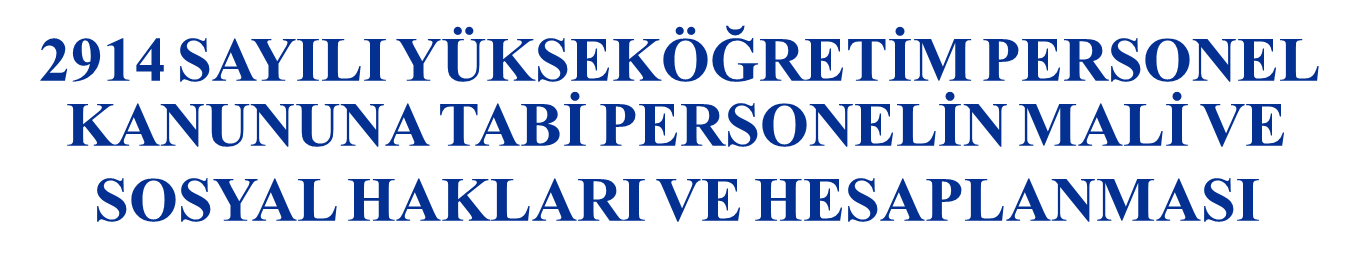 GENEL BİLGİ
Öğretim elemanlarının mali ve sosyal hakları genel olarak; 2914 sayılı  Yükseköğretim  Personel  Kanunu  ile  375  sayılı  Kanun  Hükümde Kararname ve diğer ilgili mevzuatta düzenlenmiştir.



Öğretim elemanları; öğretim üyeleri (profesör, doçent, dr. öğr. üyesi) ile öğretim görevlileri ve araştırma görevlilerinden oluşmaktadır.



Öğretim   elemanlarının   mali   hakları   akademik   unvana   göre belirlenmiştir.  Buna  göre  öğretim  elemanlarının  mali  ve  sosyal  hakları genel olarak; gösterge aylığı, ek gösterge aylığı, taban aylığı, kıdem aylığı, üniversite  ödeneği,  eğitim  ve  öğretim  ödeneği,  idari görev  ödeneği, geliştirme  ödeneği,  yükseköğretim  tazminatı,  makam  tazminatı,  temsil tazminatı,  görev  tazminatı,  ek  ödeme,  ek  ders  ücreti,  döner  sermaye ödemesi, fazla çalışma ücreti, ek tazminat, yabancı dil tazminatı ve aile yardımı ödeneği gibi unsurlardan oluşmaktadır.
Akademik Personelin Mali ve Sosyal Hakları
1-  Gösterge  Aylığı:  2914  sayılı  Kanunun  5’inci  maddesine  göre  söz konusu personelin aylıklarının hesabında, memurların aylıklarına esas olan gösterge tablosu dikkate alınmaktadır. Gelir ve damga vergisi ile sigorta primine tabidir.

Gösterge Aylığı = Gösterge X Aylık Katsayı


2- Ek Gösterge Aylığı: Ek göstergeler, 2914 sayılı Kanuna ekli Cetvelde, unvan  ve  derecelere  göre  düzenlenmiştir.  Ek  gösterge  rakamı  ile  aylık katsayının  çarpımı  sonucu bulunmaktadır.  Gelir  ve  damga  vergisi  ile sigorta primine tabidir.


Ek Gösterge = Ek Gösterge X Aylık Katsayı



3- Taban Aylığı: Memurlara ilişkin bölüme bakınız. 4- Kıdem Aylığı: Memurlara ilişkin bölüme bakınız.
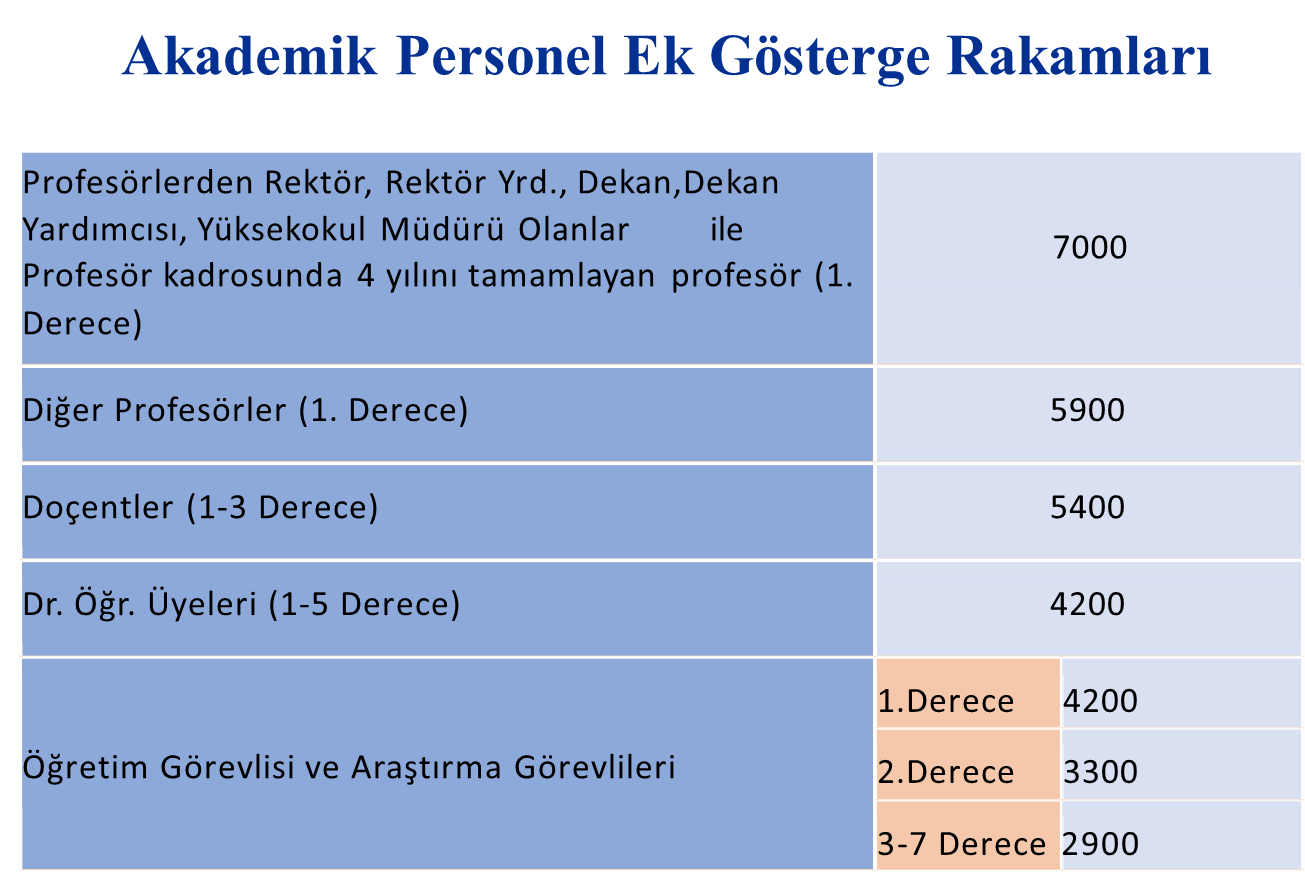 Akademik Personelin Mali ve Sosyal Hakları
5-  Makam  Tazminatı:  2914  sayılı  Kanunun  ek  2’nci  maddesinde düzenlenmiş olup, bu Kanuna ekli cetvelde kadro ve görev unvanlarına göre  belirlenmiş  gösterge  rakamıyla  aylık  katsayının  çarpımı  suretiyle hesaplanmaktadır.  Sosyal  güvenlik  açısından  5434  sayılı  Kanuna  tabi olanlar için sadece damga vergisine, 5510 sayılı Kanuna tabi olanlar için ise damga vergisi ile sigorta primine tabi tutulmaktadır.




Makam Tazminatı = Makam Tazminatı Göstergesi x Aylık Katsayı





6- Temsil Tazminatı: Üniversitelerde temsil tazminatı yalnızca Rektör için ödenmektedir. Memurlara ilişkin bölüme bakınız.

7- Görev Tazminatı: Memurlara ilişkin bölüme bakınız.
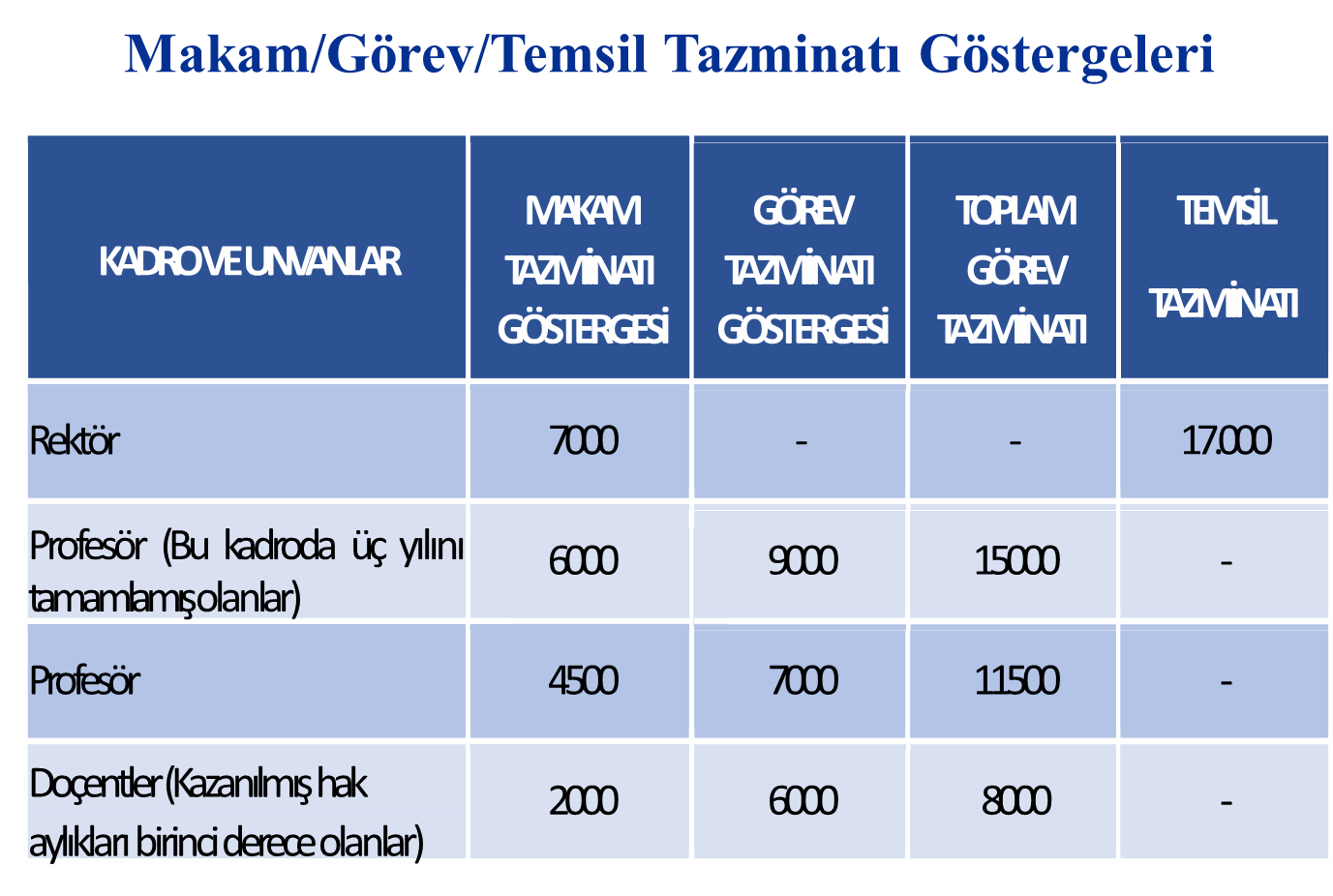 Akademik Personelin Mali ve Sosyal Hakları
8- Üniversite Ödeneği: 2914 sayılı Kanunun 12’nci maddesi gereğince üniversite öğretim elemanlarına, en yüksek Devlet memuru aylığının belli bir oranında verilmektedir. Sosyal güvenlik açısından 5434 sayılı Kanuna tabi olanlar için sadece damga vergisine, 5510 sayılı Kanuna tabi olanlar için ise damga vergisi ile sigorta primine tabi tutulmaktadır.




Üniversite Ödeneği = En Yüksek Devlet Memuru Aylığı X Üniversite Ödeneği Oranı
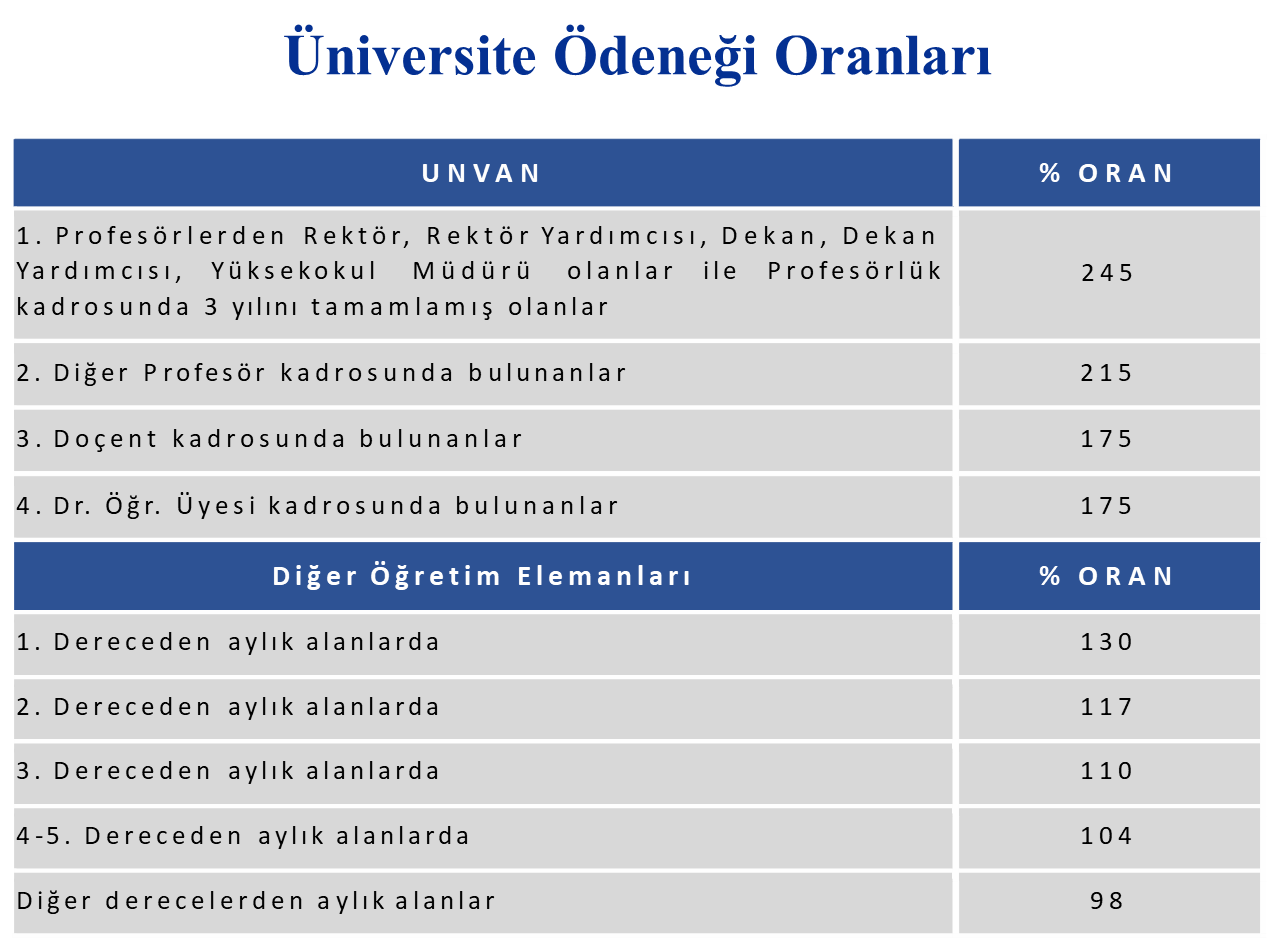 Akademik Personelin Mali ve Sosyal Hakları
9-   Yükseköğretim   Tazminatı:   2914   sayılı   Kanun’un   ek   3’üncü maddesinde düzenlenmiş olup, Devlet Memurları Kanununa tabi en yüksek Devlet memuru brüt aylık tutarının, Profesör kadrosunda bulunanlara %100’ü, Doçent kadrosunda bulunanlara %100’ü, Doktor Öğretim Üyesi kadrosunda bulunanlara  %100’ü,  Araştırma  Görevlisi  kadrosunda  bulunanlara  %115’i, Öğretim   Görevlisi   kadrosunda   bulunanlara   %115’i   oranında   her   ay yükseköğretim tazminatı ödenmektedir.

Damga vergisi hariç herhangi bir vergiye tabi tutulmaz




Yükseköğretim Tazminatı = En Yüksek Devlet Memuru Aylığı x
Yükseköğretim Tazminatı Ödeneği Oranı
Akademik Personelin Mali ve Sosyal Hakları
10-  Ek  Ödeme:  375  sayılı	Kanun  Hükmünde  Kararnamenin  ek  9’uncu maddesinde (666 Sayılı KHK ile eklenmiştir.) düzenlenmiş olup, En Yüksek Devlet Memuru aylığına, Kararnameye ekli (1) sayılı Cetvelde yer alan kadro, görev ve pozisyon unvanlarına karşılık gelen oranların uygulanması suretiyle hesaplanan tutar her ay ek ödeme olarak ödenmektedir.

Damga vergisi hariç herhangi bir kesintiye tabi tutulmamaktadır. İlgili	mevzuatı  uyarınca  döner  sermaye  ödemesi  alanlar  ek  ödeme alamaz


Ek Ödeme= En Yüksek Devlet  memuru Aylığı x Ek Ödeme Oranı (%)
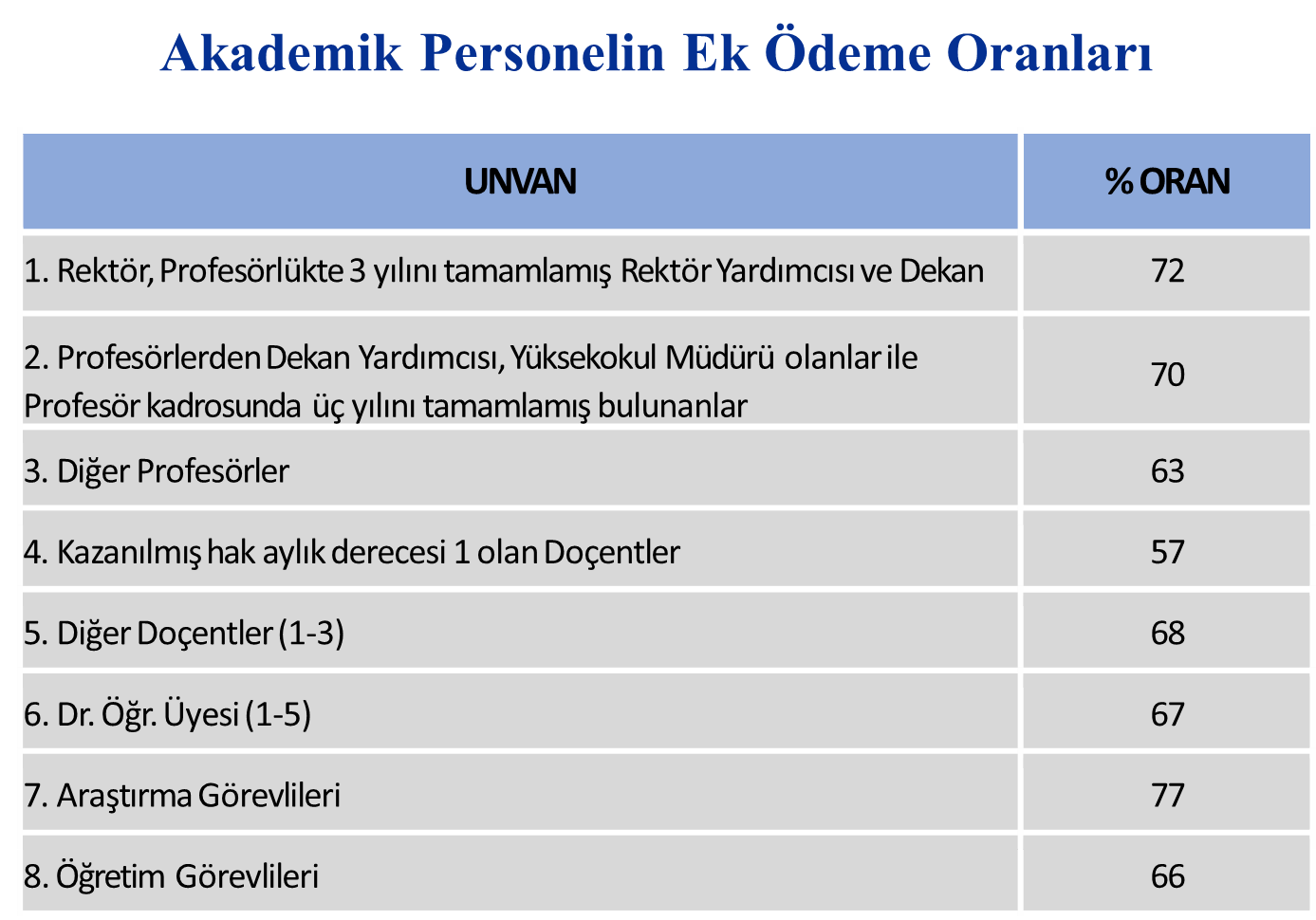 Akademik Personelin Mali ve Sosyal Hakları
11- İdari Görev Ödeneği: 2914 sayılı Kanunun 13’üncü maddesi gereği idari görev yapan akademik personele, almakta oldukları aylık (gösterge ve ek gösterge) tutarın belli bir oranında ödenmektedir. Birden fazla idari görevi bulunanlara İdari Görev Ödeneğinden en yüksek olanı verilir. Gelir ve damga vergisine tabidir.





İdari Görev Ödeneği= (Gösterge + Ek Gösterge) x Aylık Katsayı x İdari Gör.
Öd. Oranı (%)
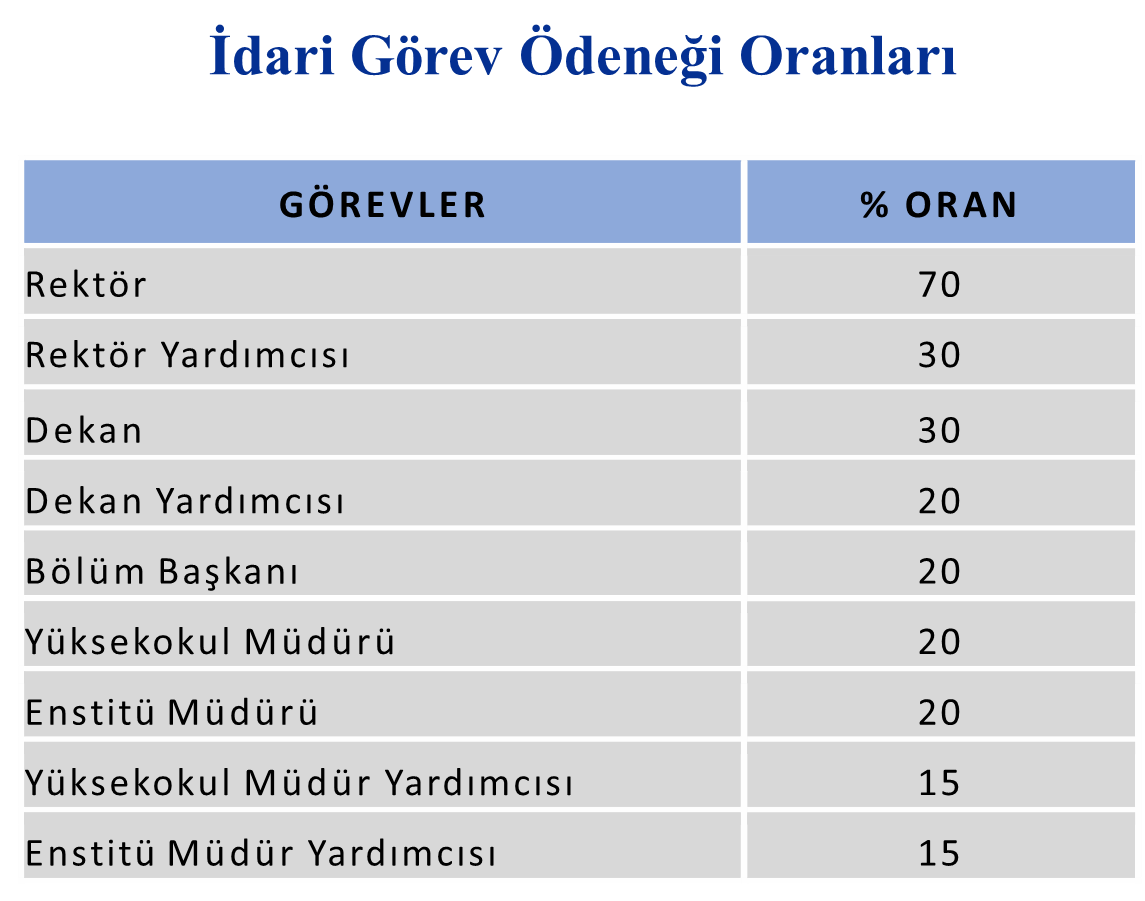 Akademik Personelin Mali ve Sosyal Hakları
12- Geliştirme Ödeneği: 2914 sayılı Kanunun 14’üncü maddesi gereğince diğer  yükseköğretim  kurumlarına  göre  sosyo-ekonomik  açıdan  daha  az gelişmiş yerlerde öğretim yapan ve/veya yeterli sayıda öğretim elemanı sağlanamayan yükseköğretim kurumlarında görevli öğretim elemanlarına almakta oldukları aylık (gösterge ve ek gösterge)  tutarın görev yapılan yerleşim  birimi  itibarıyla  belirlenmiş  olan  oranı  üzerinden  geliştirme ödeneği   ödenmektedir.   Damga   vergisine   tabidir.   Geliştirme   ödeneği ödenmesine ilişkin usul ve esaslar Cumhurbaşkanı Kararı ile tespit edilir.

6. dönem toplu sözleşme hükümleri gereği 2022 ve 2023 yıllarında da ödenmeye devam edecektir.




Geliştirme Ödeneği = (Gösterge + Ek Gösterge) X Aylık Katsayı X Geliştirme
Ödeneği Oranı
Akademik Personelin Mali ve Sosyal Hakları
Geliştirme ödeneği ödenmesi öngörülen yerlerde yeni kurulan yükseköğretim kurumlarının fiilen eğitim-  öğretim faaliyetine başlamamış olması durumunda;

İlgili yükseköğretim kurumlarının eğitim-öğretime başlaması konusunda Yükseköğretim Kurulu Başkanlığı  tarafından izin verilmiş olması kaydıyla ve fiilen eğitim-öğretime başlanıncaya kadar sadece Rektör,  Dekan,Yüksekokul müdürü, Enstitü Müdürü ve Konservatuar Müdürü olarak  atanmış öğretim elemanlarına ödenir.
Akademik Personelin Mali ve Sosyal Hakları
-Geliştirme ödeneğinden yararlanabilmek için görevin ilgili yükseköğretim kurumlarında fiilen yapılması şarttır. Ancak;
Yıllık izin süresince,
Bir takvim yılında toplam 15 günü aşmayan mazeret izni süresince,
Hastalık izni kullanılması, tedavi  kurum veya kuruluşlarında yatmak suretiyle tedavi görülmesi ve 6245 sayılı harcırah Kanununun 20 nci maddesine göre refakatçi izni verilmesi hallerinde (ancak, bu bent uyarınca ödenecek geliştirme ödeneğinin
toplam süresi, her ne suretle olursa olsun bir takvim yılı içinde 30 günü geçemez),
2547 sayılı Kanunun 39 uncu maddesi ile mevzuatı uyarınca yurt içi veya yurt dışında geçici  görevlendirme sebebiyle  ayrılmalarda 15 güne kadar olan süreler için (ancak, bu bent uyarınca ödenecek geliştirme ödeneğinin toplam süresi, her ne  suretle olursa olsun bir takvim yılı içinde 30 günü geçemez),
2863 sayılı Kültür ve Tabiat Varlıklarını Koruma Kanununun 35 inci maddesi ve 2547 Sayılı Kanunun 40 ıncı maddesinin (b) fıkrasıile 41 inci maddesi uyarınca diğer yükseköğretim kurumlarında görevlendirilenlere,bu işlerde görev yapılan süreler için, fiilen çalışma şartının aranmadığı istisna durumlar sayılmıştır.
Akademik Personelin Mali ve Sosyal Hakları
Geliştirme Ödeneği;
2547 sayılı Kanunun 33 üncü maddesine göre lisansüstü eğitim-öğretim için yurt dışına gönderilenlere,
2547 sayılı Kanunun 38 inci maddesine göre görevlendirilenlere,
Özel kanunlardaki hükümleredayanılarak yükseköğretim kurumları dışında görevlendirilenlere,
Kısmi statüde çalışanlara ödenmez.

Geliştirme ödeneği aşağıdaki hallerde kesintiye uğrar.

Bir takvim yılında 15 günü aşan mazeret izinlerinde,
Bir takvim yılında 30 günü aşan hastalık ve refakatçi izinlerinde,
2547 sayılı Kanunun 39 uncu maddesi uyarınca bir seferde 15 gün üzeri görevlendirmelerde ve ayrıca bir takvim yılında toplamda 30 günü aşan görevlendirmelerde kesinti yapılır.
Akademik Personelin Mali ve Sosyal Hakları
13-  Akademik  Teşvik  Ödeneği:  Akademik  Teşvik  Ödeneği  Yönetmeliğinde düzenlenmiş olup, bir önceki yıla ait sonuçlandırılmış proje, araştırma, yayın, tasarım, sergi, patent, atıf, tebliğ ve ödüller esas alınarak, öğretim elemanları için 100 puan üzerinden  yıllık  olarak  akademik  teşvik  puanı  hesaplanmaktadır.  Akademik  teşvik ödeneği tutarı, en yüksek Devlet memuru brüt aylığına akademik kadro unvanlarına göre belirlenmiş olan oranın uygulanması suretiyle hesaplanmaktadır.

Öğretim  elemanının  her  bir  faaliyet  türünden  topladığı  faaliyet  puanı  otuz  puanı, akademik  teşvik  puanı  ise  yüz  puanı  geçemez.  Akademik  teşvik  ödeneğine  hak kazanmak için akademik teşvik puanının en az 30 olması gerekmektedir. Akademik teşvik ödeneği Şubat ayının onbeşinden itibaren oniki ay süreyle her ayın onbeşinde ödenir.

Akademik Teşvik Ödeneği= En Yüksek Devlet Memuru Aylığı x Unvana Göre
Belirlenmiş oran x (Akademik Teşvik Puanı/100)


Emekli olan akademisyenlere bu ödeneği hak ettikleri için bu ödeme izleyen yılda yapılır.
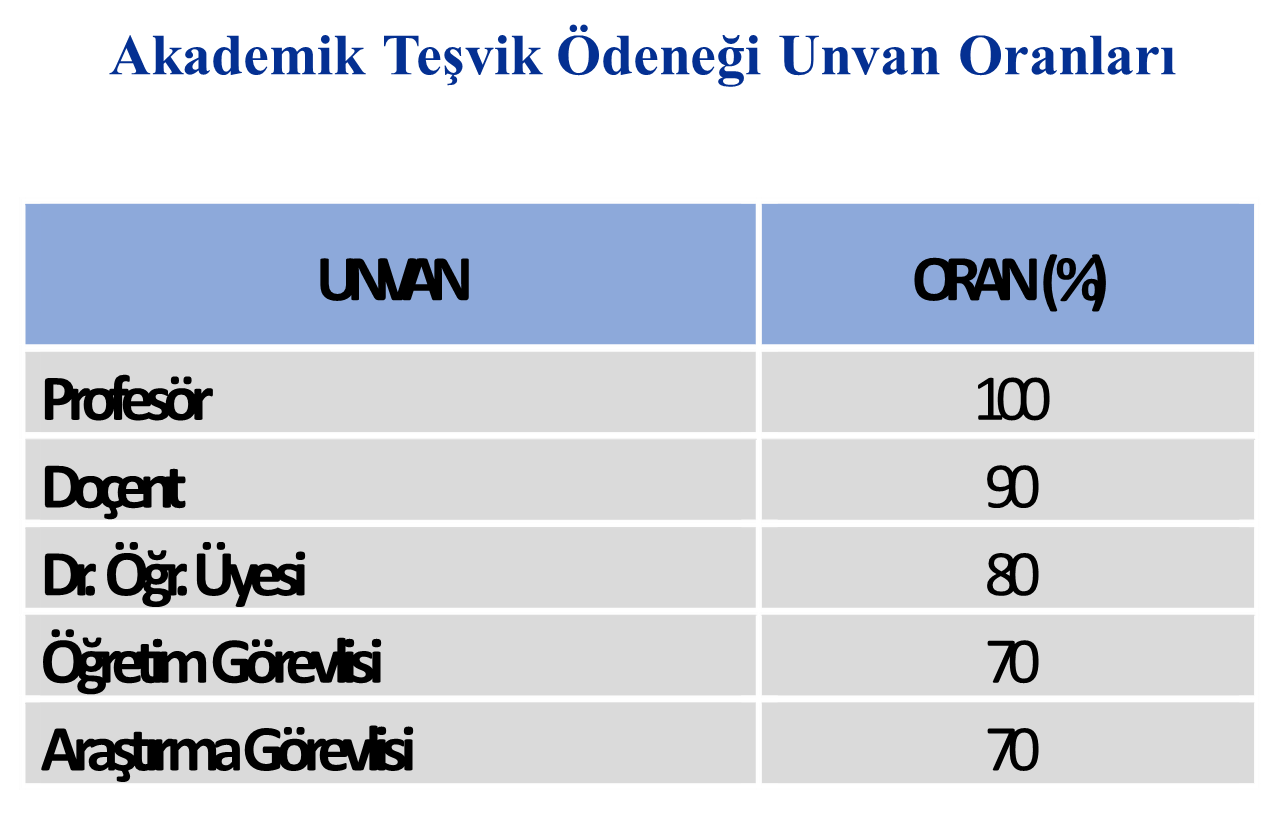 Akademik Personelin Mali ve Sosyal Hakları
14- Ek Ders Ücreti: 2547 sayılı Kanunun 36’ncı maddesine göre haftalık okutulması mecburi ders saati dışında okutulan ve yürütülen faaliyetler için 2914  sayılı  Kanunun  11’inci  maddesi  uyarınca  öğretim  elemanlarına haftada en çok 20 saate kadar ek ders ücreti ödenmektedir. 20 saat olan azami ücretli ek ders süresine ikinci öğretim için 10 saat ve uzaktan eğitim için 10 saat daha ilave edilmektedir. Bir saatlik ek ders ücreti, unvana göre belirlenen ek ders ücreti göstergesi ile aylık katsayının çarpımıdır. Gelir ve damga vergisine tabidir. Ayrıca, yaz okullarında ve tezsiz yüksek lisans programlarında ders vermek üzere görevlendirilenlere de ilgili mevzuatı çerçevesinde ek ders ücreti ödenmektedir.







Ek Ders Ücreti = Unvana Göre Belirlenen Gösterge X Aylık Katsayı X Ders Saati
Akademik Personelin Mali ve Sosyal Hakları
15-  Eğitim  Öğretim  Ödeneği:  2914  sayılı  Kanunun  ek  1’inci  maddesi gereğince  öğretim  elemanlarına  en  yüksek  Devlet  memuru  aylığı  brüt tutarının on ikide biri oranında ödenmektedir. Damga vergisine tabidir.




Eğitim Öğretim Ödeneği= En Yüksek Devlet Memuru Aylığı / 12





16- Yabancı Dil Tazminatı: Memurlara ilişkin bölüme bakınız.





17- Aile Yardımı Ödeneği: 2914 sayılı Kanunun 10’uncu maddesi uyarınca akademik  personele  Devlet  memurlarına  ödenen  tutarda  aile  yardımı ödeneği ödendiğinden memurlara ilişkin bölüme bakınız.
Akademik Personelin Mali ve Sosyal Hakları
18- Fazla Çalışma Ücreti: Yükseköğretim kurumlarının ikinci öğretim yapan birimlerinde  görevli  öğretim  elemanları  ile  idari  personele  yasal  çalışma  saati bitiminden sonra ikinci öğretime yönelik fiilen yaptıkları fazla çalışma süreleri için ayda elli saati geçmemek üzere yılı merkezi yönetim bütçe kanununda belirlenen saat   başı   fazla   çalışma   ücretinin   üç   katı   tutarında   fazla   çalışma   ücreti ödenir.  Kadroları  ikinci  öğretim  yapılan  birimlerde  olmakla  birlikte  fiilen  ikinci öğretimde  görev  almayanlara  fazla  çalışma  ücreti  ödenmez.  Kadroları  diğer birimlerde bulunanlardan ikinci öğretim yapılan birimlerde usulüne uygun olarak görevlendirilenlere de aynı şekilde fazla çalışma ücreti ödenebilir.

     6. Dönem Toplu Sözleşme Hükümleri uyarınca, fazla çalışma ücreti ödenebilecek personel sayısı; ikinci öğretim yapılan birimlerin kadrolarında bulunanlar için birim kadrolarında   bulunan   idari   personel   sayısının   %45’ini,   diğer   birimlerden görevlendirilenler için ise üniversite kadrolarında bulunan idari personel sayısının
%20’sini geçemez.

Bu ödeme gelir ve damga vergisine tabidir.
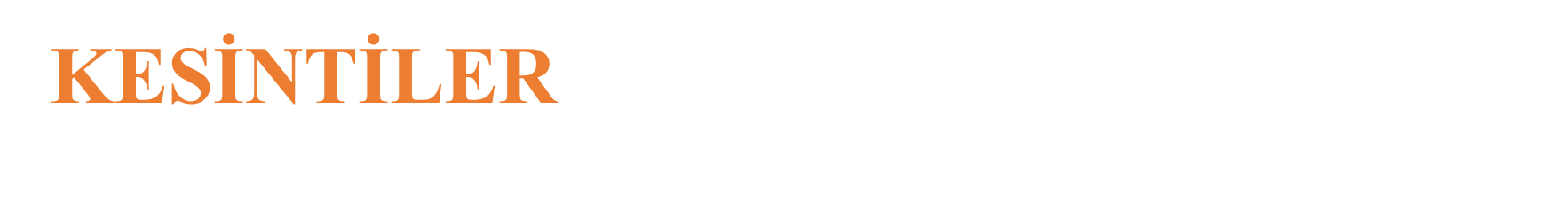 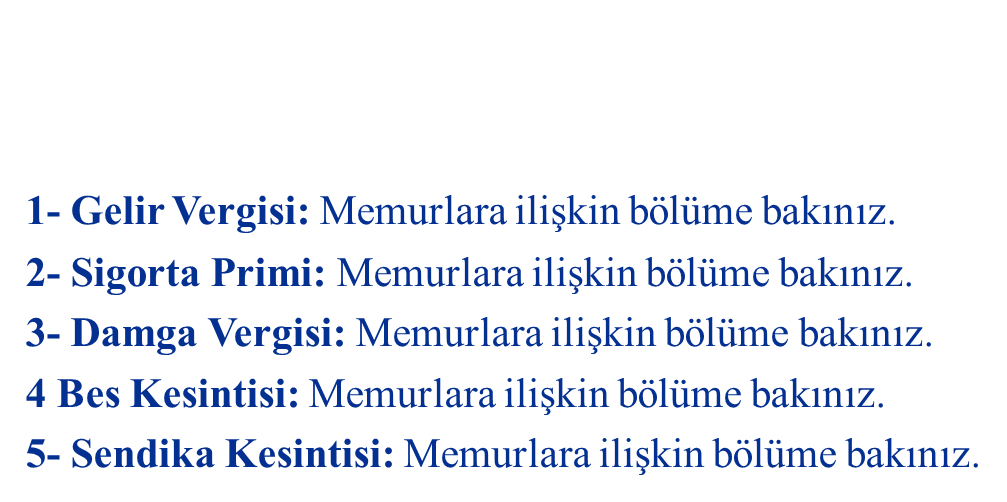 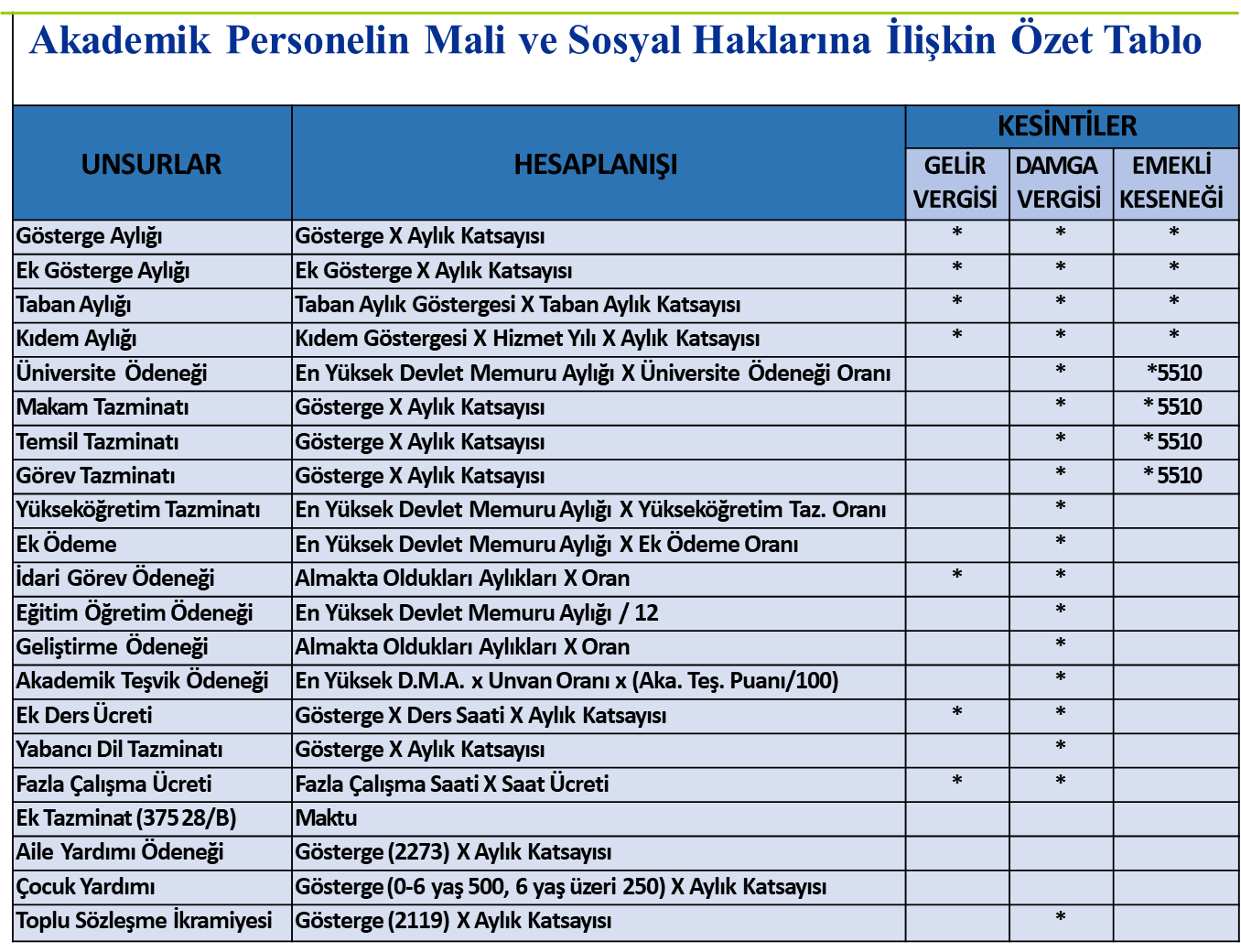 YABANCI UYRUKLU ÖĞRETİM ELEMANLARI
YABANCI UYRUKLU ÖĞRETİM ELEMANLARI
Yabancı uyruklu öğretim elemanları 2547 Sayılı Kanun'un 34 üncü maddesi, 2914 Sayılı Kanun’un 16 ıncı maddesi ve 78 Sayılı Kanun Hükmünde Kararnamenin Ek 14 üncü maddesi uyarınca Yükseköğretim kurumlarında sözleşmeli olarak çalıştırılmaktadır.
Yabancı uyruklu öğretim elemanları, Üniversitelerin teklifi ve Yükseköğretim Kurulu Başkanlığının uygun görmesi üzerine, Çalışma ve Sosyal Güvenlik Bakanlığından çalışma izni alındıktan sonra sözleşme imzalayarak göreve başlarlar.
Bunlar, bu kanunda aylıklı öğretim elemanları için konulmuş hükümlere tabidirler.
ÜCRET UNSURLARI
2547 sayılı Yükseköğretim Kanununun 34 üncü maddesine göre sözleşmeyle çalıştırılacak yabancı uyruklu öğretim elemanlarına ödenebilecek aylık brüt sözleşme ücretleri, aynı kurumlarda görevli emsali kadrolu öğretim elemanlarına ödenen aylık ve diğer her türlü ödemeler toplamının;
    a)Öğretim üyeleri, Öğretim görevlileri için 6 katını,
    b)Araştırma görevlileri için 2 katını
     
     geçemez.
ÜCRET UNSURLARI
Ülkesinden gelme ve gitme masrafları sözleşme ücreti ile görevlendirme süresi, bir yarıyıl ise yalnız kendisi için, görevlendirme süresi iki yarı yıl veya daha fazla süreli olduğu takdirde kendisi ve eşi için karşılanır.
2547 sayılı Kanun maddeleri ile öngörülen hizmetler dışında gelir getirici başka bir iş yapamaz Yapmasına izin verildiği takdirde aylık kazancı maaşından indirilir
Devlet memurlarına verilen aile yardımı ödeneğinden aynı usul ve esaslar çerçevesinde yararlanır 
Brüt sözleşme ücretinden gelir vergisi, damga vergisi, sosyal güvenlik kesintileri yapılarak ödemeler gerçekleştirilir
ÜCRET UNSURLARI
Yabancı uyruklu personele döner sermayeden ödeme yapılmaz

Akademik Teşvik Ödeneği ödenmez

Ek Ders ücreti ödenmez

Sendika üyesi olabilirler

Anabilim Dalı, Anasanat Dalı ve Bölüm Başkanı olamazlar

Tez danışmanlığı görevi alabilirler
SOSYAL GÜVENLİK AÇISINDAN
5510 sayılı Kanunun 4 /a maddesi kapsamındadır Sözleşmeli statüde çalışan yabancı uyruklu öğretim elemanlarının sosyal güvenlikleri Sosyal Güvenlik Sözleşme hükümleri saklı kalmak kaydıyla 506 sayılı Sosyal Sigortalar Kanunu uyarınca tüm sigorta kollarına tabidir.

4447 sayılı İşsizlik Sigortası Kanununun 5754 sayılı Kanunla değişik 46 ıncı maddesinin üçüncü fıkrasında işsizlik sigortası kapsamına 2547 sayılı Yükseköğretim Kanunu, 2914 sayılı Yükseköğretim Personel Kanununa tabi sözleşmeli öğretim elemanları dahil edilmemiştir İşsizlik sigortası kesilmez
DİKKAT EDİLMESİ GEREKEN HUSUSLAR
DİKKAT EDİLMESİ GEREKEN HUSUSLAR
Açıktan veya naklen atama ile ücretsiz izin dönüşlerinde; personelin statüsü (5434 – 5510), emekli sicil no,T.C. kimlik no, atandığı unvan derece ve kademe bilgileri kontrol edildikten sonra, aile yardım bildirimlerinin güncellenmesinin sağlanması,
Eş ve çocuk yardımının ödenmesinde, eş ve çocuk yardımının kesileceği hallerin göz önünde bulundurulması ve durumunda değişiklik olan personelin aile yardım bildirimlerinin güncellenmesinin sağlanması,
Unvan değişikliklerinde; kadro derecesi, kazanılmış hak aylığı ve emekliliğe esas aylık bilgilerine göre maaş unsurlarının KBS tanımlanması,
Profesör kadrosuna atamalarda; Profesörlükte geçirdiği sürelerin takip edilmesi, 3 yılını dolduranlara Üniversite Ödeneği, Makam ve Görev Tazminatı ile 4 yılını dolduranlara Ek Göstergelerinin verilmesi,
Profesörlerden İdari Görev alanların; Ek gösterge, Denge Tazminatı, İdari Görev Ödeneği, Üniversite Ödeneği bilgilerinin İdari Görev unvanına göre verilmesi,
Toplu sözleşme hükümlerini takip edip, toplu sözleşme tarihlerinde uygulanmasının sağlanması
DİKKAT EDİLMESİ GEREKEN HUSUSLAR
İdari görevi sonlandırılan Akademik personelin İdari Görevden dolayı verilen maaş unsurlarının kontrol edilerek güncellenmesi,
Doçent kadrosuna atanan Akademik Personelin kazanılmış hak aylığı 1 inci derece olmayanlara Makam ve Görev Tazminatı verilmemesi,
Ücretsiz izine ayrılan personelin statüsü kontrol edilerek (5510 – 5434) kimlere, ne kadar süre, GSSP ödeneceğinin ya da ödenemeyeceğinin kontrol edilmesi,
Derece, kademe ve ek gösterge değişikliklerinde %100 artışların ve kurum karşılıklarının kontrol edilmesi,
Kıdemi değişen personelin bilgilerinin kontrol edilmesi,
Sözleşmeli personelin, sözleşme yenilenme dönemine, yeni ücretine ve yeni ücretten ödeme yapılacağı gün sayısına dikkat edilmesi,
DİKKAT EDİLMESİ GEREKEN HUSUSLAR
Yabancı dil bilgilerinin, süreli engellilik indirim raporlarının dönem dönem kontrol edilmesi,
Sendika üyelik, istifa işlemlerinin mevzuat doğrultusunda yapılması,
Sendika üye formlarının ilgili sendikanın yazısı ile kuruma gönderilmesinin sağlanması,
Sendika istifa formlarının kadrosunun olduğu kuruma, personelin dilekçesi ekinde verilmesinin sağlanması,
İdari görevi olan öğretim üyelerinin varsa sendika üyeliklerinin (mevzuat doğrultusunda üye olamayacak personelin) askıya alınması,
Yabancı dil tazminatı 96-100 puan olan Öğretim elemanlarına onay alınmaksızın yabancı dil bilgisinden görevlerinde yararlanıldığı kabul edildiğinden Yabancı Dil A1 (1200) puanının verilmesi
Maaş ödemeleri ile ilgili konusuna göre Merkezi Yönetim Harcama Belgeleri Yönetmeliği belirtilen belgelerin, ödeme dosyasına eklenmesi,
DİKKAT EDİLMESİ GEREKEN HUSUSLAR
Matrah bilgilerinin kontrol edilmesi,
İcra kesintilerinde, biten icralara ait gelen güncelleme borç tutarının sıra gözetilmeksizin ilk sıraya alınarak kesinti yapılmasının sağlanması.
Nafakanın sıraya konulmaksızın mahkeme kararı doğrultusunda her ay kesilmesi
İlama bağlı nafakanın diğer icra borçları gibi sıraya alınması,
Naklen ve açıktan atamalarda BES işlemlerinin yapılması ( 45 yaş altındaysa giriş yapılıyor, 45 yaş üstü personelin isteği halinde sisteme dahil edilebilir.)
Harcama Yetkilisi ve Gerçekleştirme Görevlisi değişikliklerinde SGK Yönetici ve Kullanıcı değişikliğinin yapılması
DİKKAT EDİLMESİ GEREKEN HUSUSLAR
6. Dönem Toplu Sözleşmedeki 49. Maddenin Akademik personelde uygulanmadığı, hususlarına dikkat edilmesi,
Geliştirme Ödeneği ödemelerinde, Geliştirme Ödeneği Ödenmesine Dair Kararın 9 uncu ve geçici madde 2 de belirtilen sürelere dikkat edilmesi,
Akademik personelin aynı ay içinde geriye dönük hem unvan değişikliği hem de kademe ,derece, ek gösterge terfisi varsa; KBS maaş modülünde ya terfisi yada yeni unvanının Makam ve Görev tazminatlarını birlikte hesaplamamaktadır. Değişiklik olduğu ay dikkat edilmesi (Terfisinin terfi modülünden verilmesi makam tazminatının, cetvellerden tanımlanarak hesaplanması ; harcama biriminin maaş veri girişi ve tüm hesaplamalar bittikten sonra ödeme emri belgesini oluşturmadan görev tazminatı ve ek ödeme tutarlarının manuel hesaplanarak KBS –maaş bordro girişten –Diğer tazminatlardan ek bordro olarak veri girişinin yapılması ve hesaplama geçmeden ödeme emri belgesinin oluşturularak onaya sunulması)
DİKKAT EDİLMESİ GEREKEN HUSUSLAR
Profesörlerden Rektör, Rektör Yardımcısı, Dekan, Dekan Yardımcısı, Yüksekokul Müdürü olanlarda Ek gösterge ve İdari Görev Ödeneği oranın da meydana gelen değişiklikler takip edilmelidir.
KBS Maaş Modülünde; Ücretsiz izin dönüşü kısıtlı maaşı ile birlikte terfisi olan personelin terfisi ve kısıtlı maaş bilgi girişleri aynı ayda verilemiyor. (KBS de öncelikle kısıtlı maaş bilgi girişi yapılarak hesaplanması, hesaplanan kısıtlı maaş bordrosunun sistem çıktısının alınarak, İşlem kodunu terfiye alıp terfi bilgi girişinin yapılması, en son ödeme emri oluşturmadan önce sistem çıktısını aldığımız kısıtlı bordronun KBS Maaş bordro girişten- Diğer tazminatlardan ek bordro olarak veri girişinin yapılması ve hesaplama geçmeden ödeme emri belgesinin oluşturularak onaya sunulması)
DİKKAT EDİLMESİ GEREKEN HUSUSLAR
KBS maaş modülünde; Profesör kadrosunda olan personelin üç yılını doldurunca makam görev tazminatı ve Üniversite ödeneğini, dört yılını doldurunca ek göstergesin de yapılması gereken değişikliklerin takip edilmesi. «KBS maaş modülünde, geriye yönelik ödemede tanımlamalar yapıldığı halde görev tazminatını ve ek ödeme oranını vermediği için, harcama biriminin maaş veri girişi ve tüm hesaplamalar bittikten sonra ödeme emri belgesini oluşturmadan görev tazminatı ve ek ödeme tutarlarının manuel hesaplanarak KBS –maaş bordro girişten –Diğer tazminatlardan ek bordro olarak veri girişinin (brüt tutardan yasal kesintilerin yapılmalıdır) yapılması ve hesaplama geçmeden ödeme emri belgesinin oluşturularak onaya sunulması»
Geriye yönelik ödemesi yoksa; «İSTİSNA’» kısmının «İstisna Değerine» hak ettiği puan ve «gerekçe» kısmına açıklama girilerek yapılması gerekmektedir.
SORU VE CEVAP
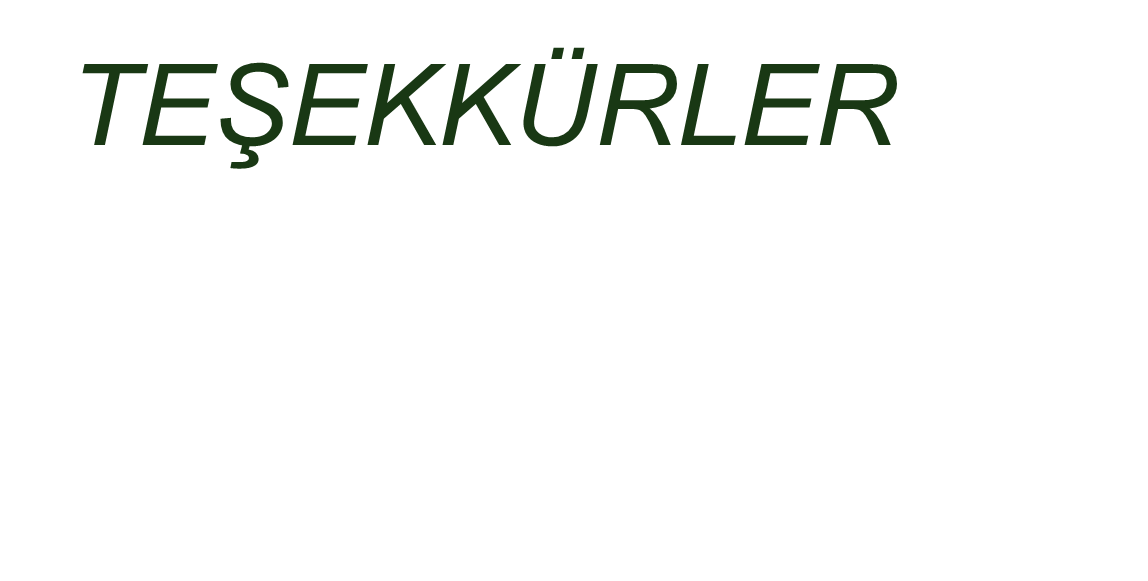